تقنية رقمية 1-1
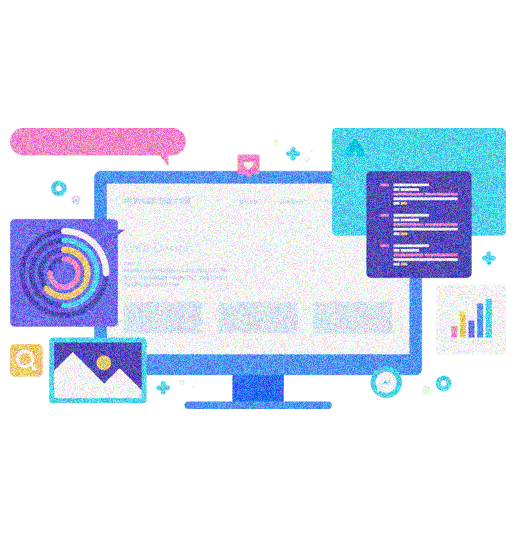 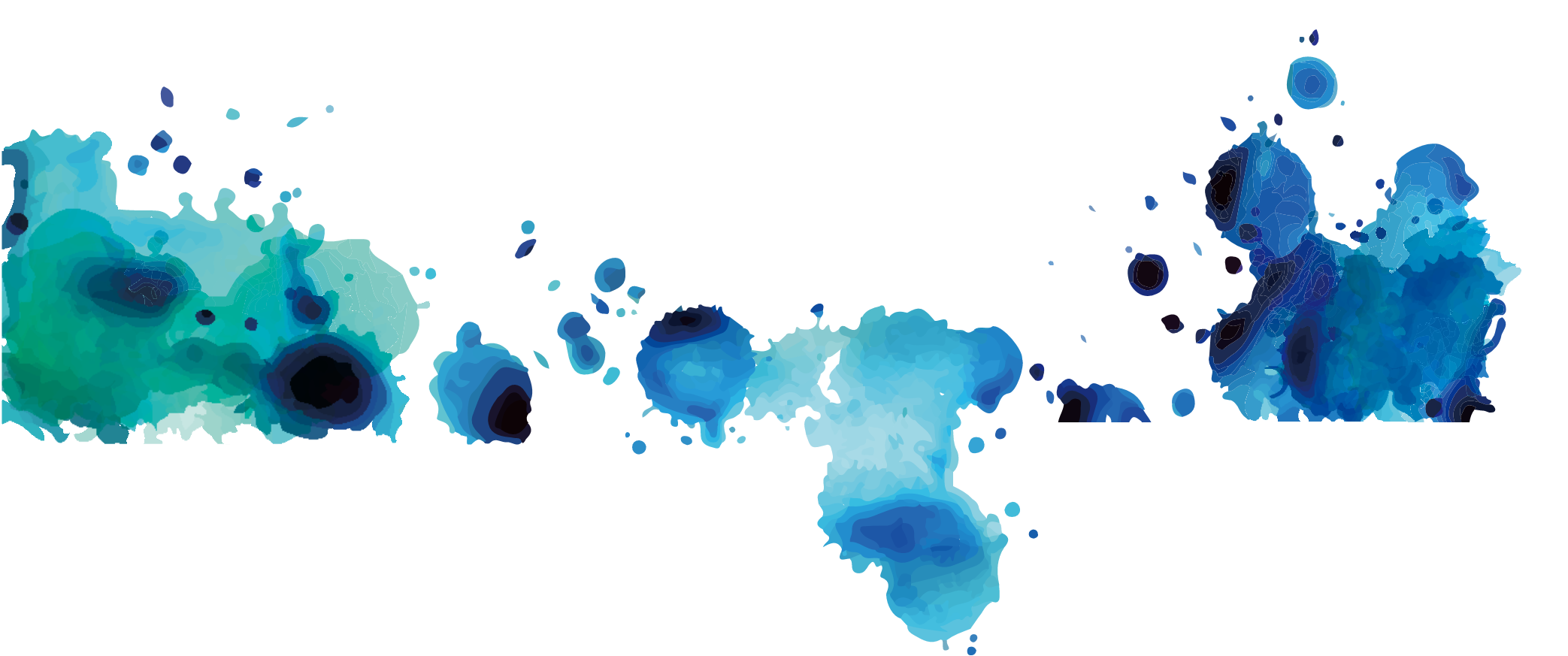 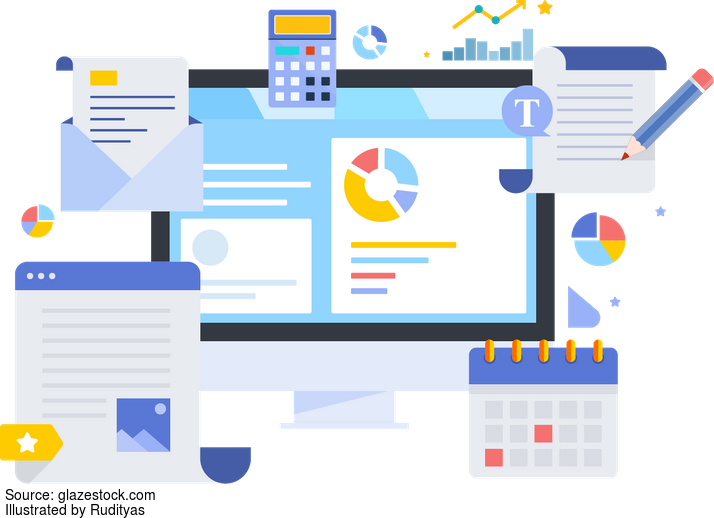 1
الوحدة الأولى أساسيات علم الحاسب
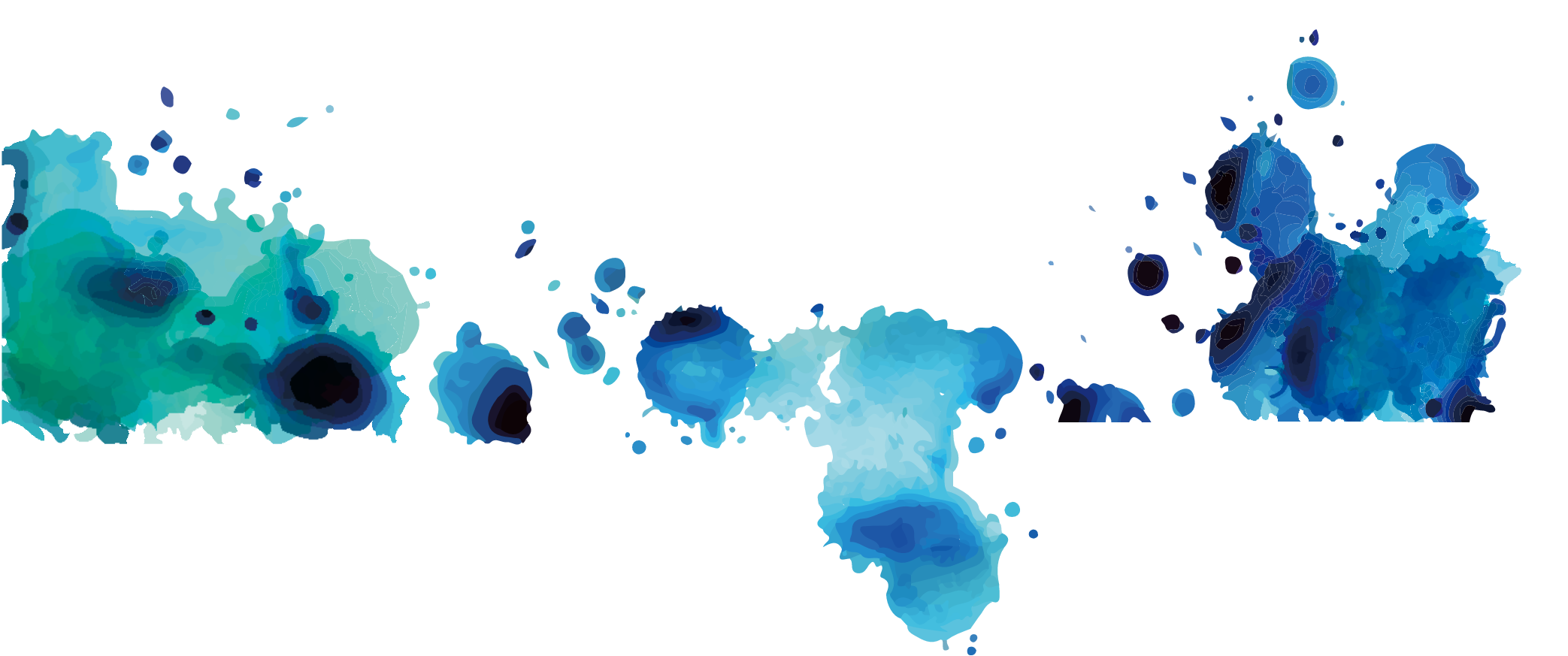 STEP
المشروع
06
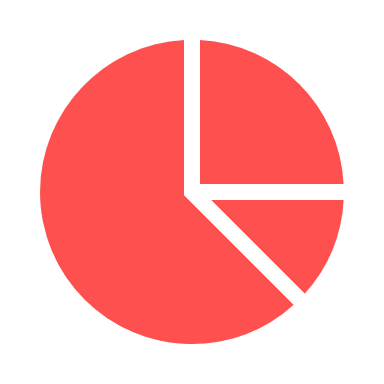 تقنية المعلومات والاتصالات والمجتمع
STEP
05
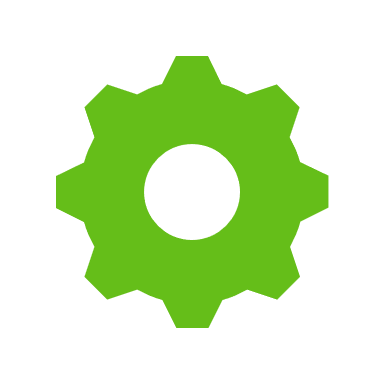 STEP
04
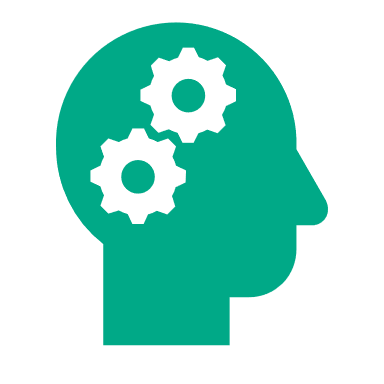 أساسيات الشبكات
STEP
03
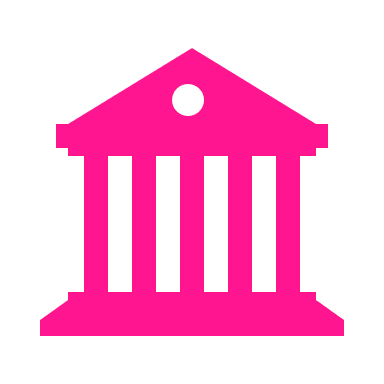 أنظمة التشغيل
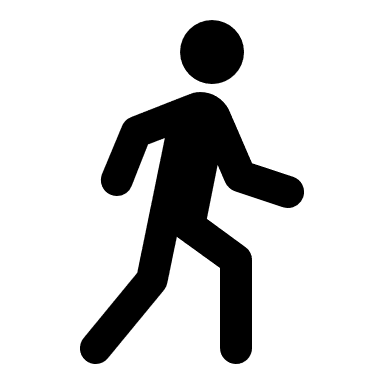 STEP
بنية الحاسب
02
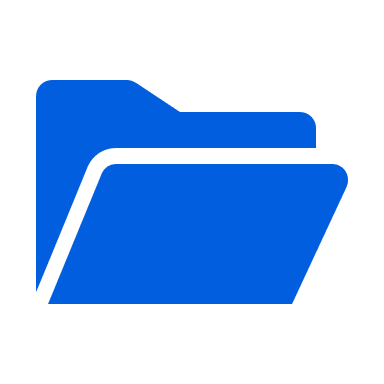 
STEP
01
تمثيل البيانات
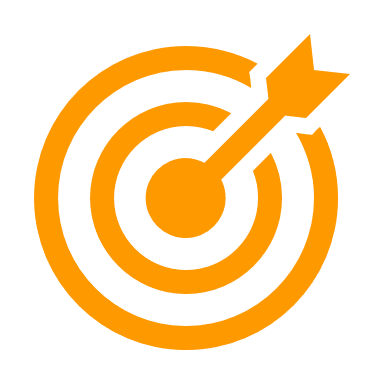 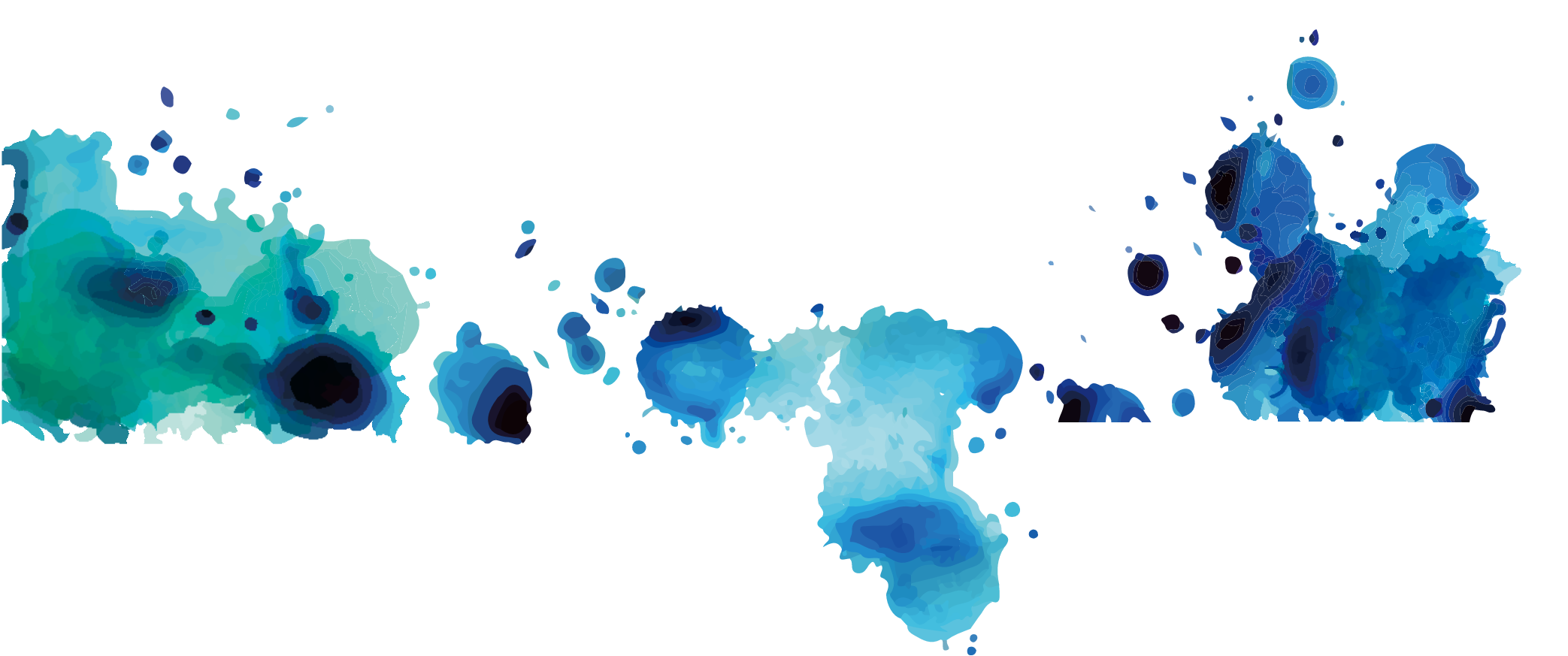 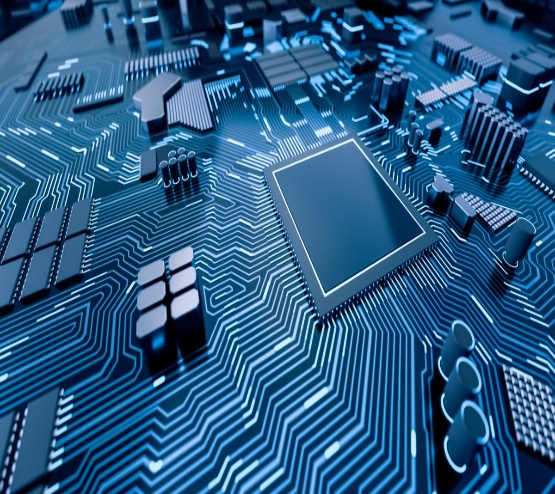 الدرس الثانيبنية الحاسب
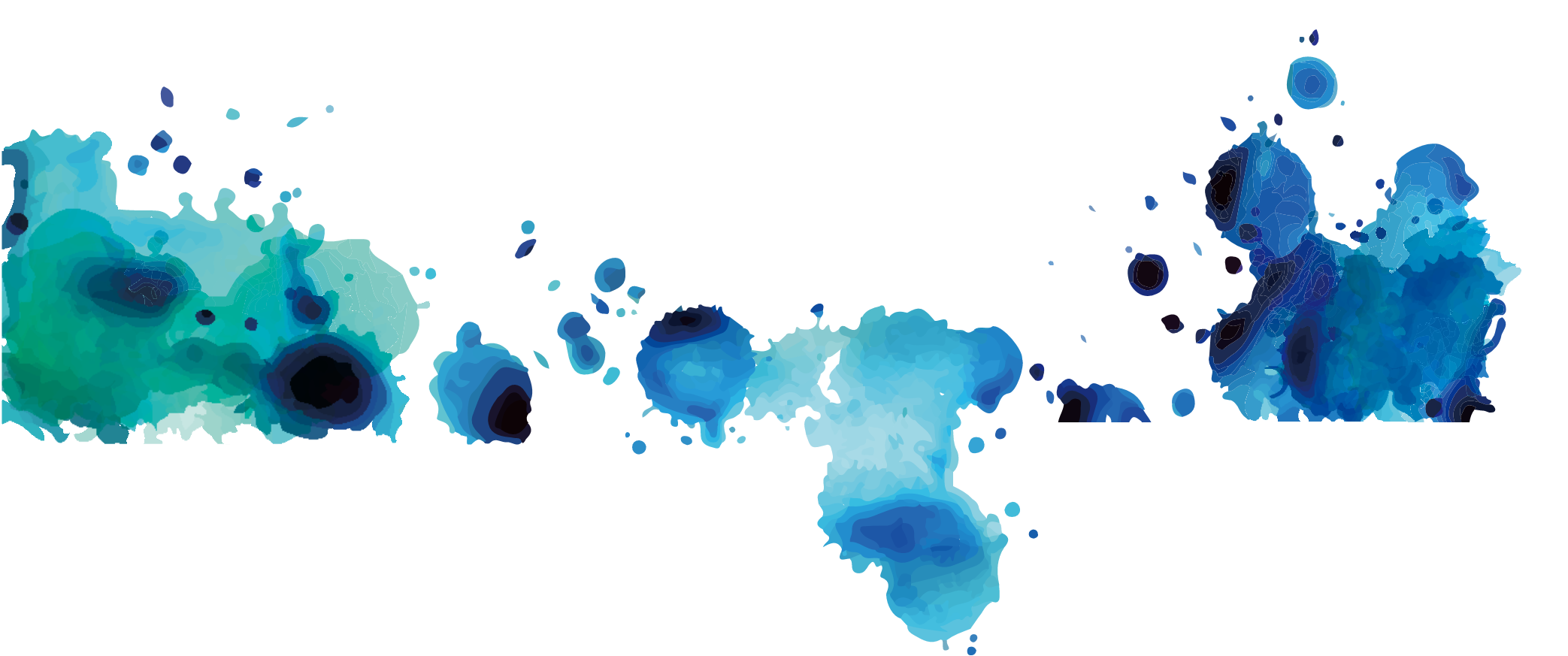 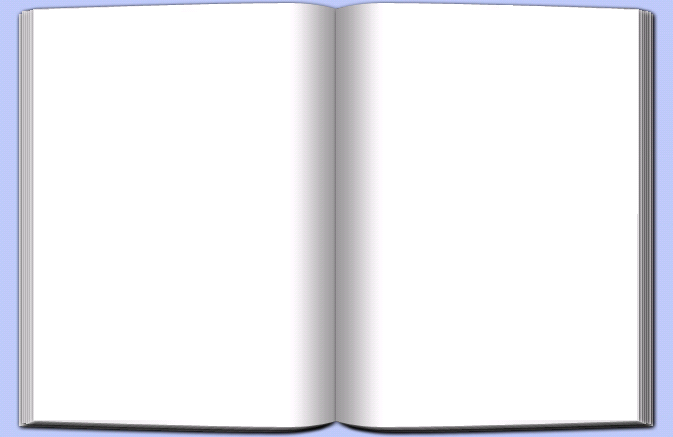 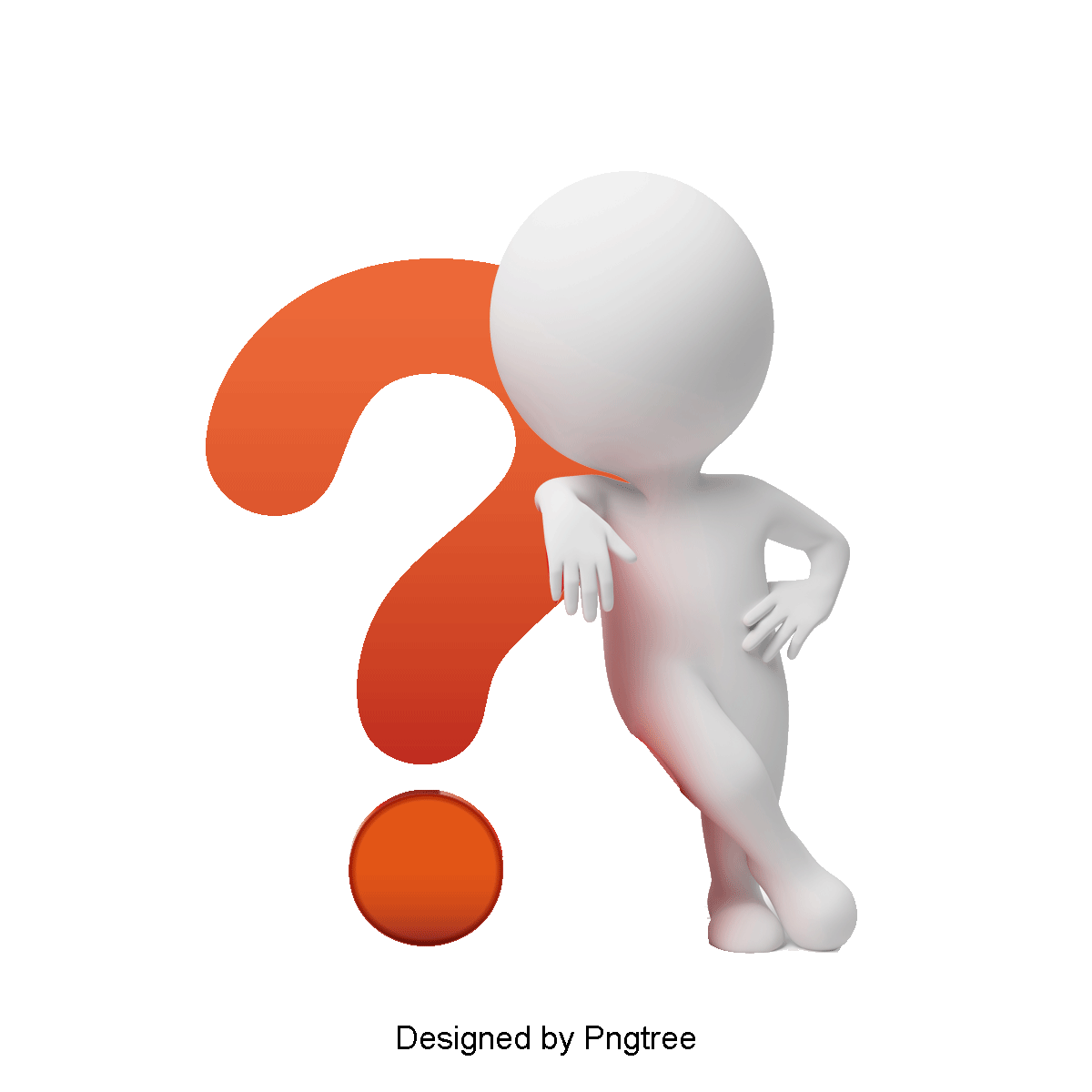 تمثيل البيانات
مراجعة الدرس السابق
1
التعرف على البنية الأساسية لأنظمة الحاسب
أهداف الدرس الثاني
وصف تدفق البيانات والتعليمات من وإلي وحدة المعالجة المركزية
2
التعرف على الذاكرة الرئيسية وأنواعها .
3
التعرف على الأقراص الصلبة ومكوناتها.
4
ما هي الأقراص المدمجة الرقمية .
5
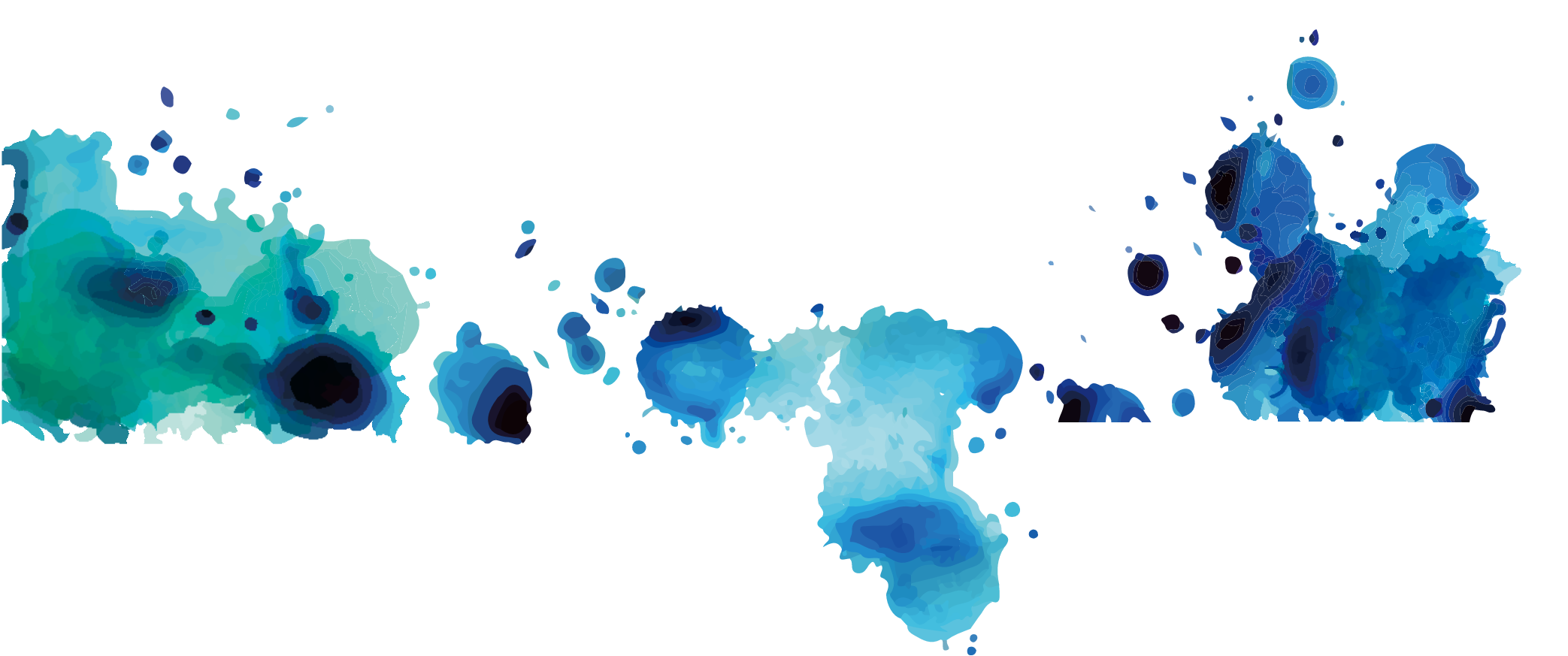 [Speaker Notes: تصميم وإعداد : أ-حسام الثقفي]
نشاط استفتاحي
من خلال الصور التالية : 
استنتج ما هي مهام الحاسب  الأساسية ؟!
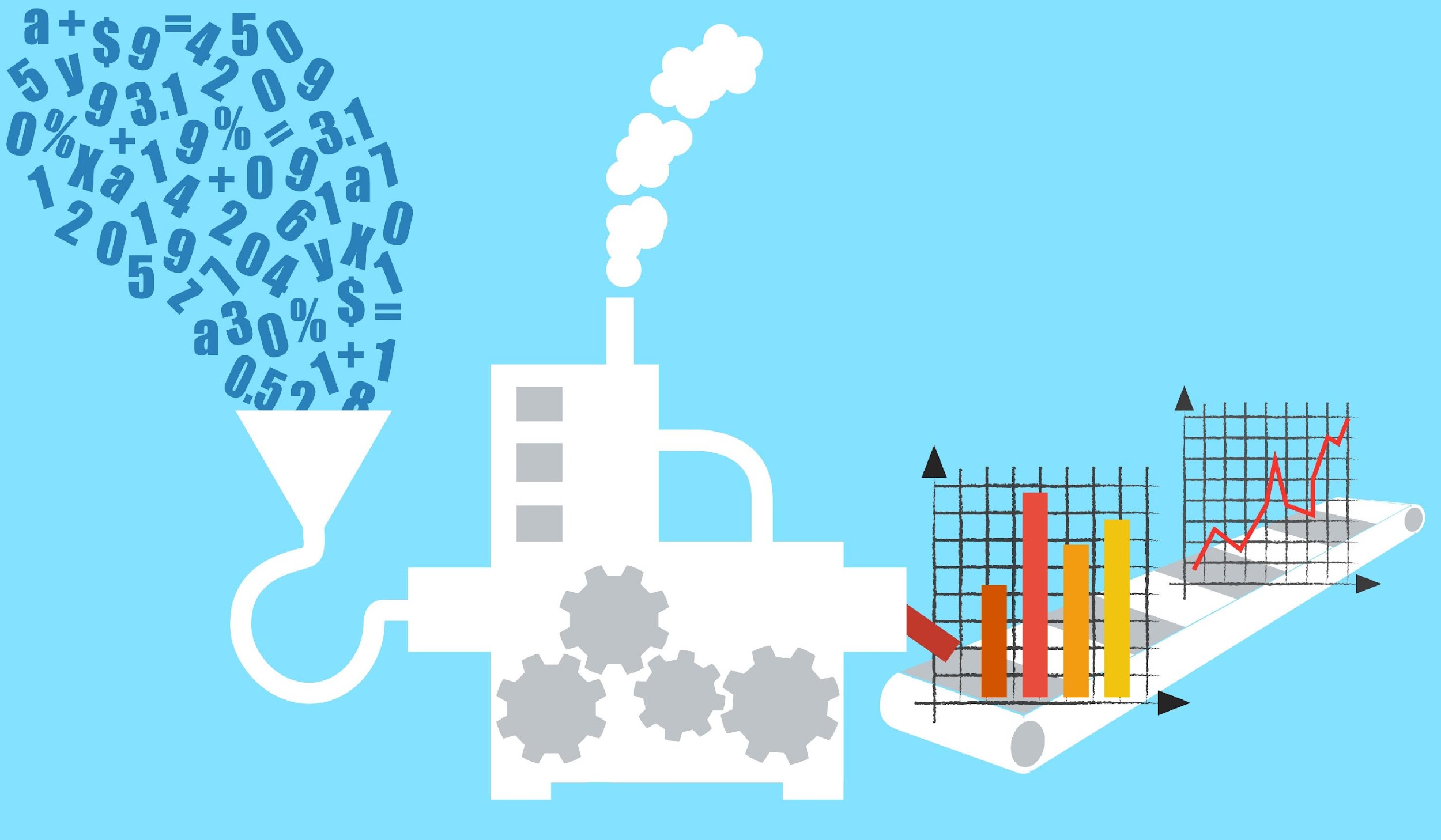 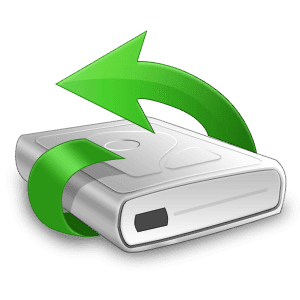 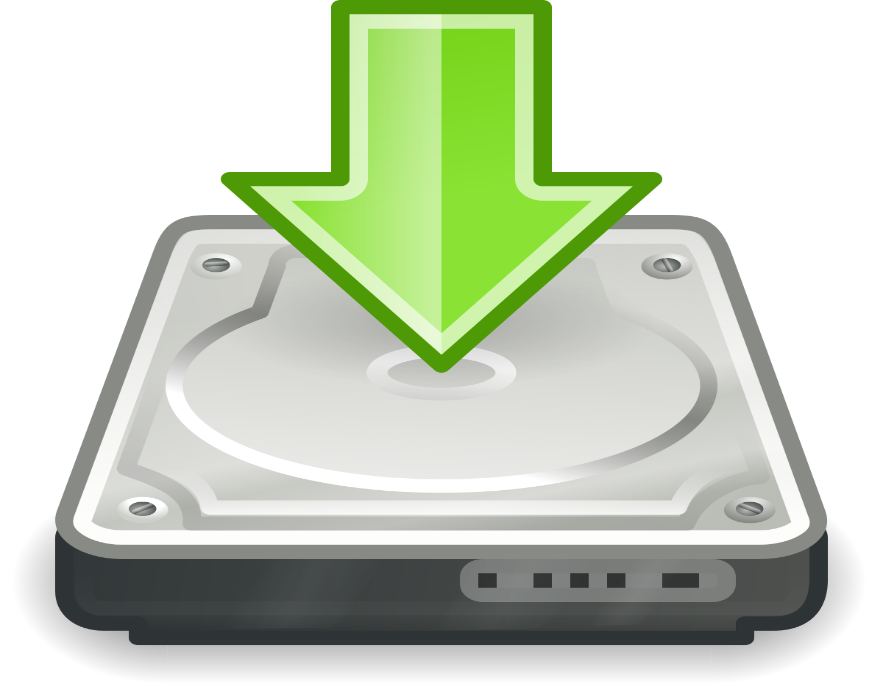 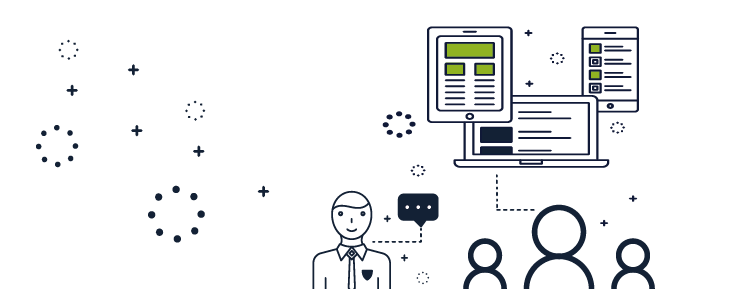 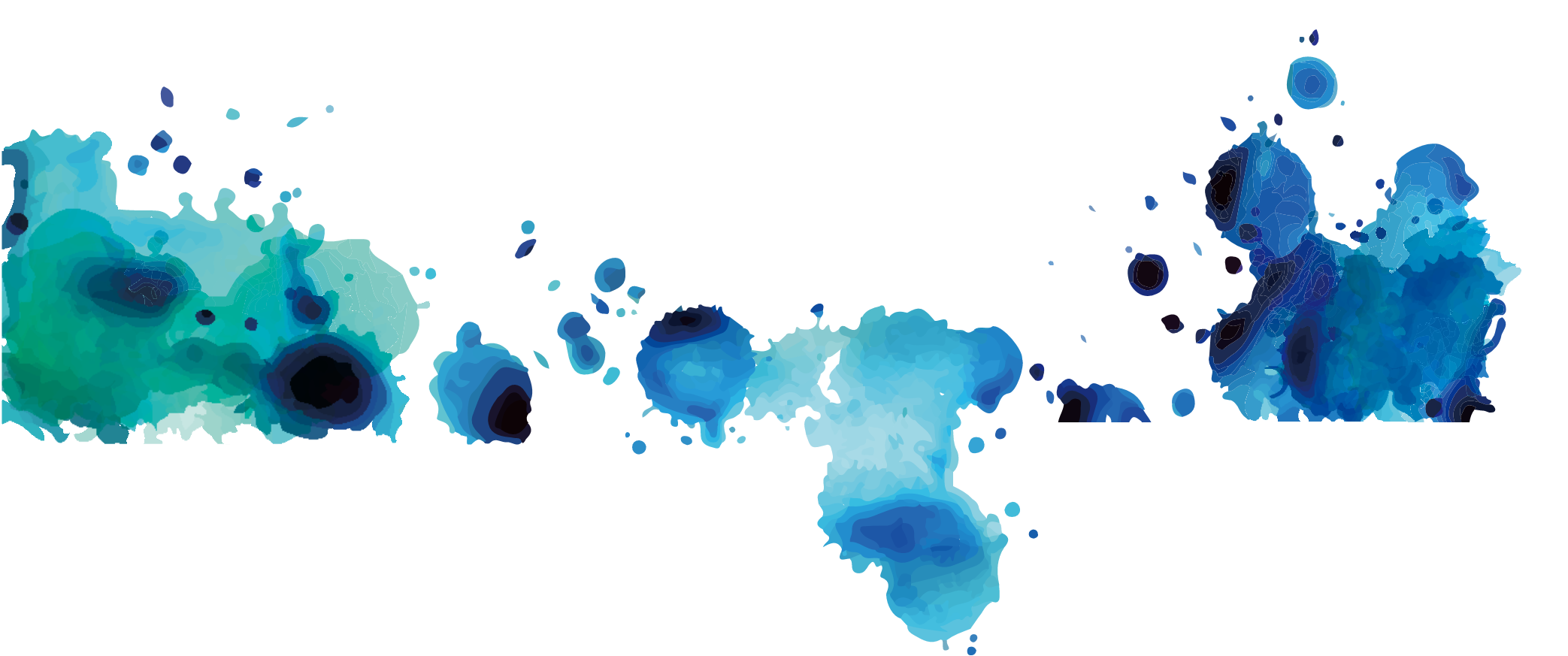 المهام الأساسية لأجهزة الحاسب
- تقوم أجهزة الحاسب بثلاث مهام أساسية :
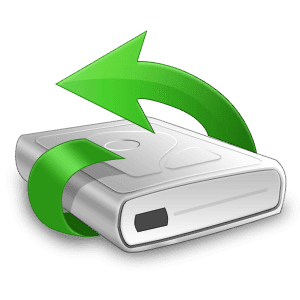 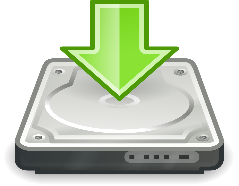 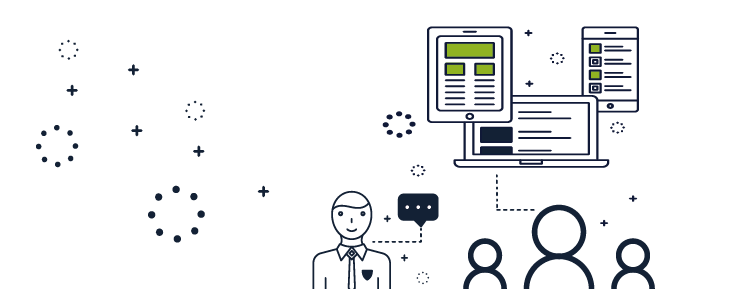 معالجة البيانات
حفظ البيانات
استرجاع البيانات
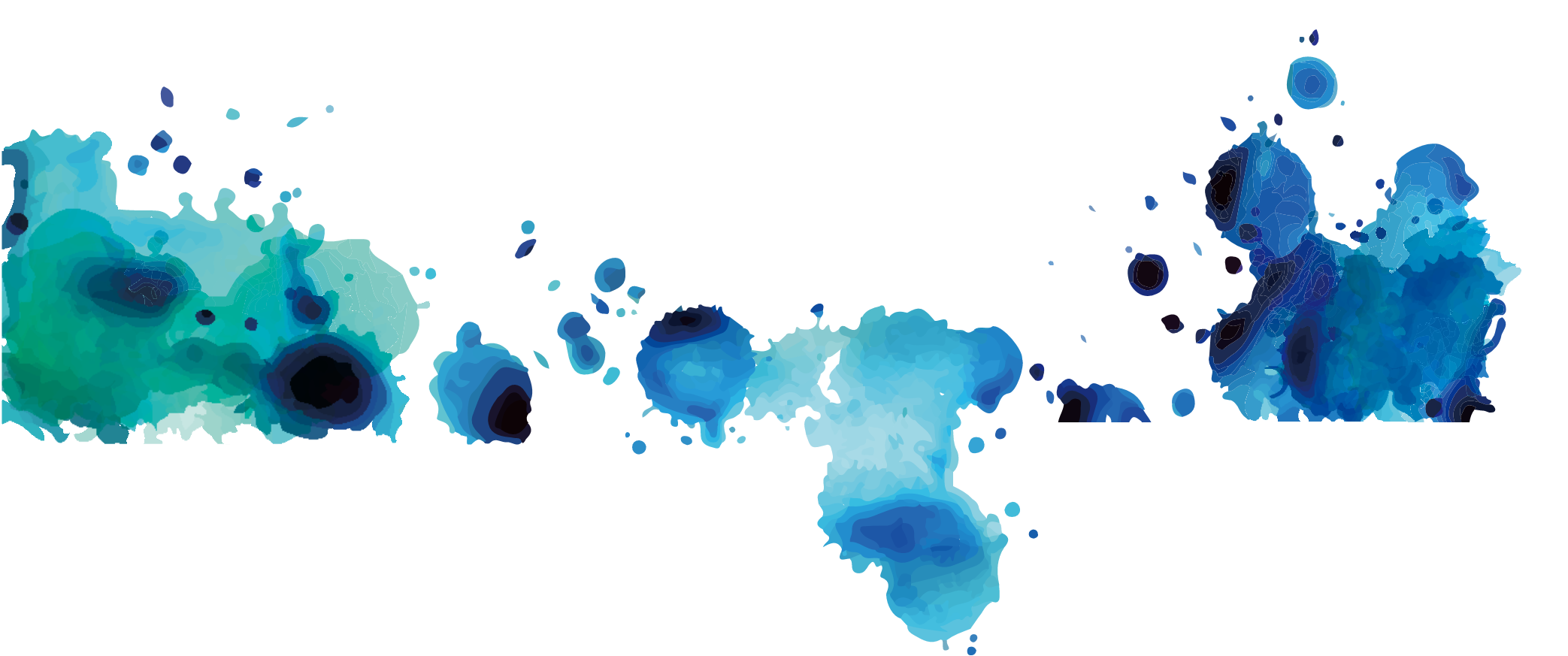 البنية الأساسية لأجهزة الحاسب
- لكل شيء في الحياة بنيته التي توضح آلية عمله كالإنسان والسيارة والمباني وكذلك الحاسب له بنيته الخاصة.
- وضع فون نيومان معمارية الحاسب في عام 1945 م و أغلب الأجهزة اليوم تعمل بهذه المعمارية .
- يعتمد تصميم نيومان على أساس هيكلة الحاسبات في شكل وحدات منفردة لكل منها مهمتها الخاصة بها .
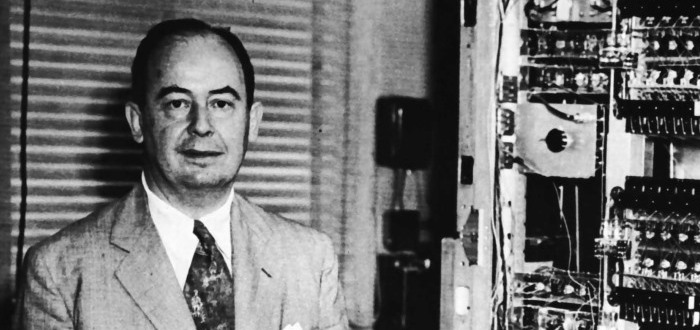 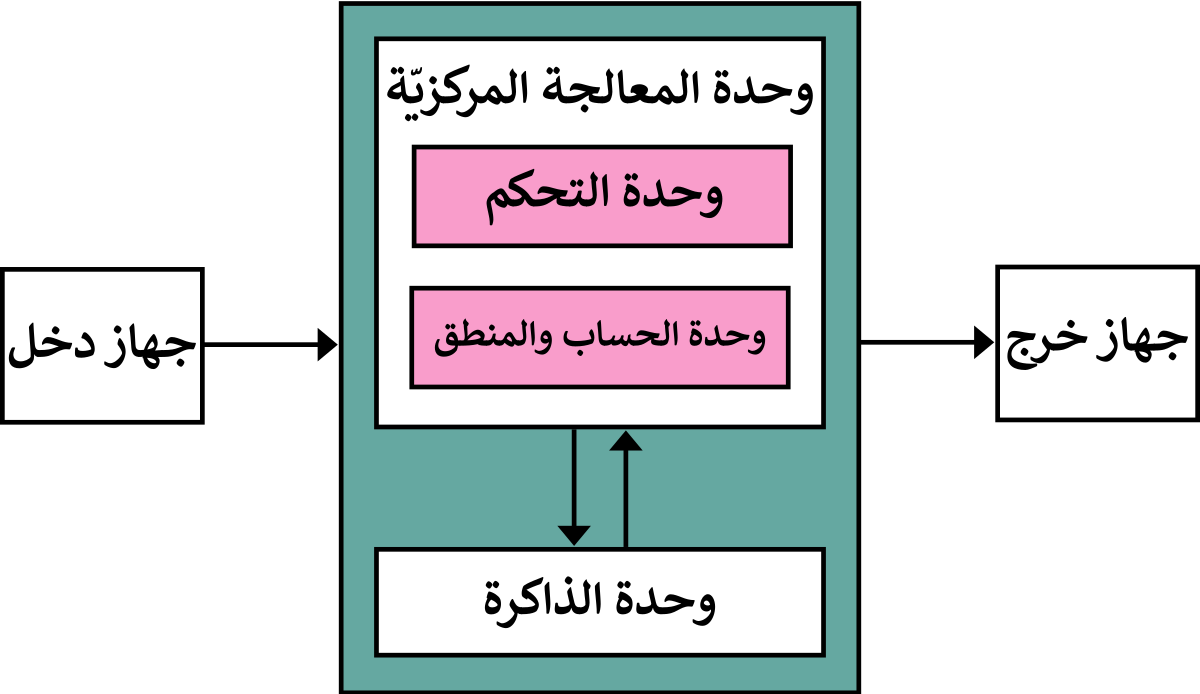 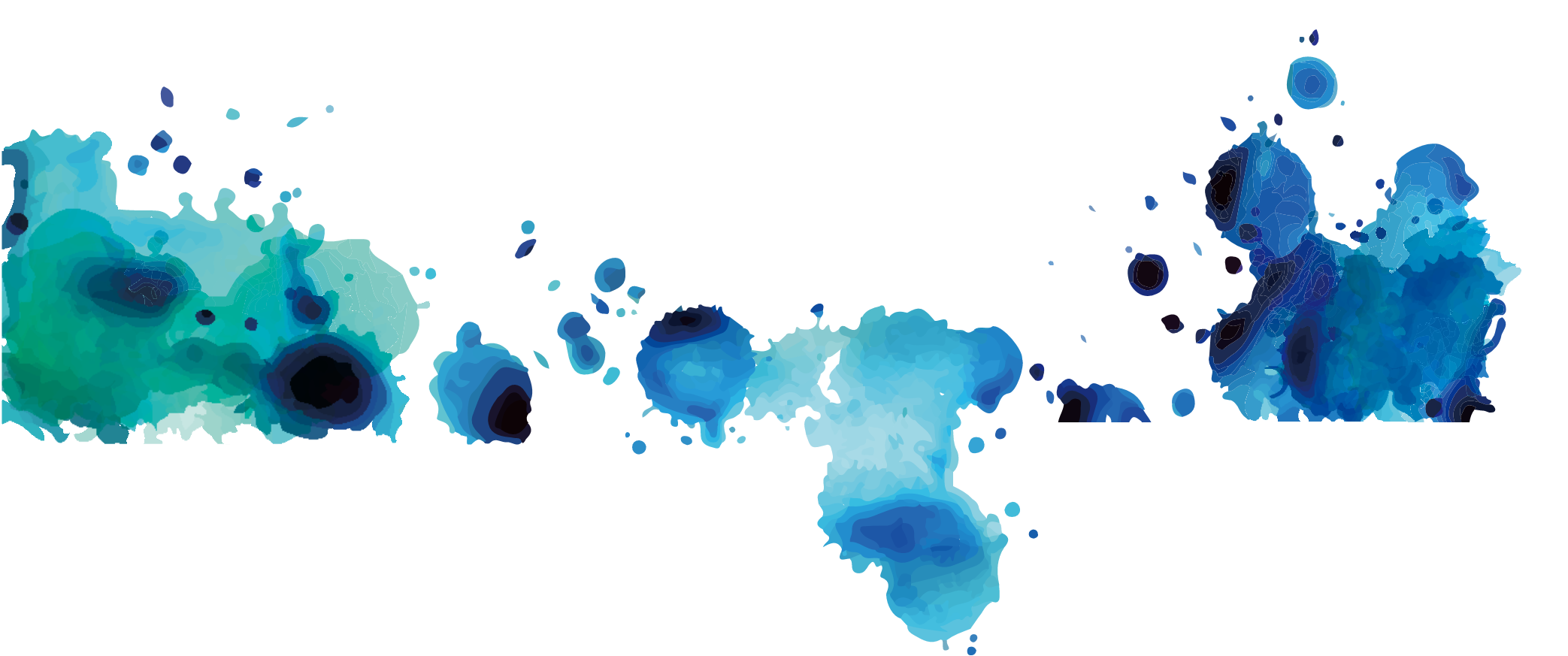 معمارية فون نيومان
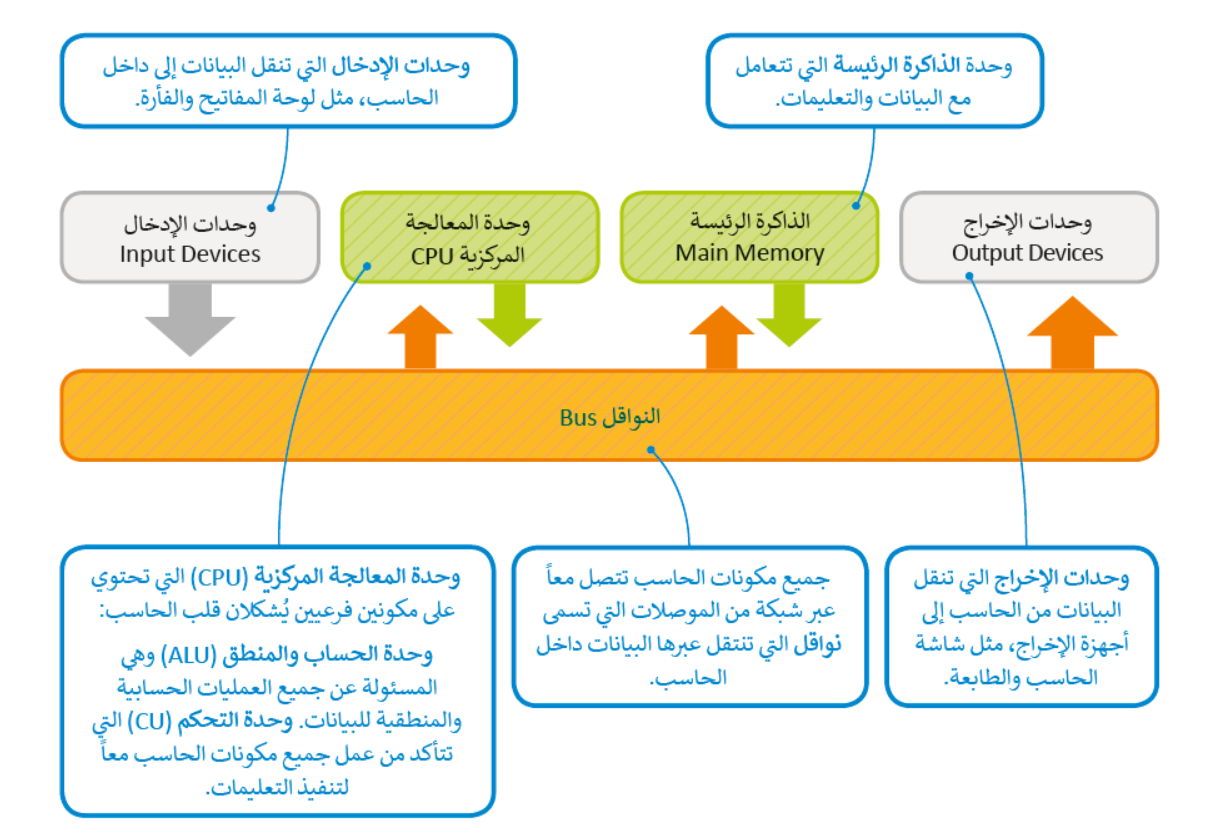 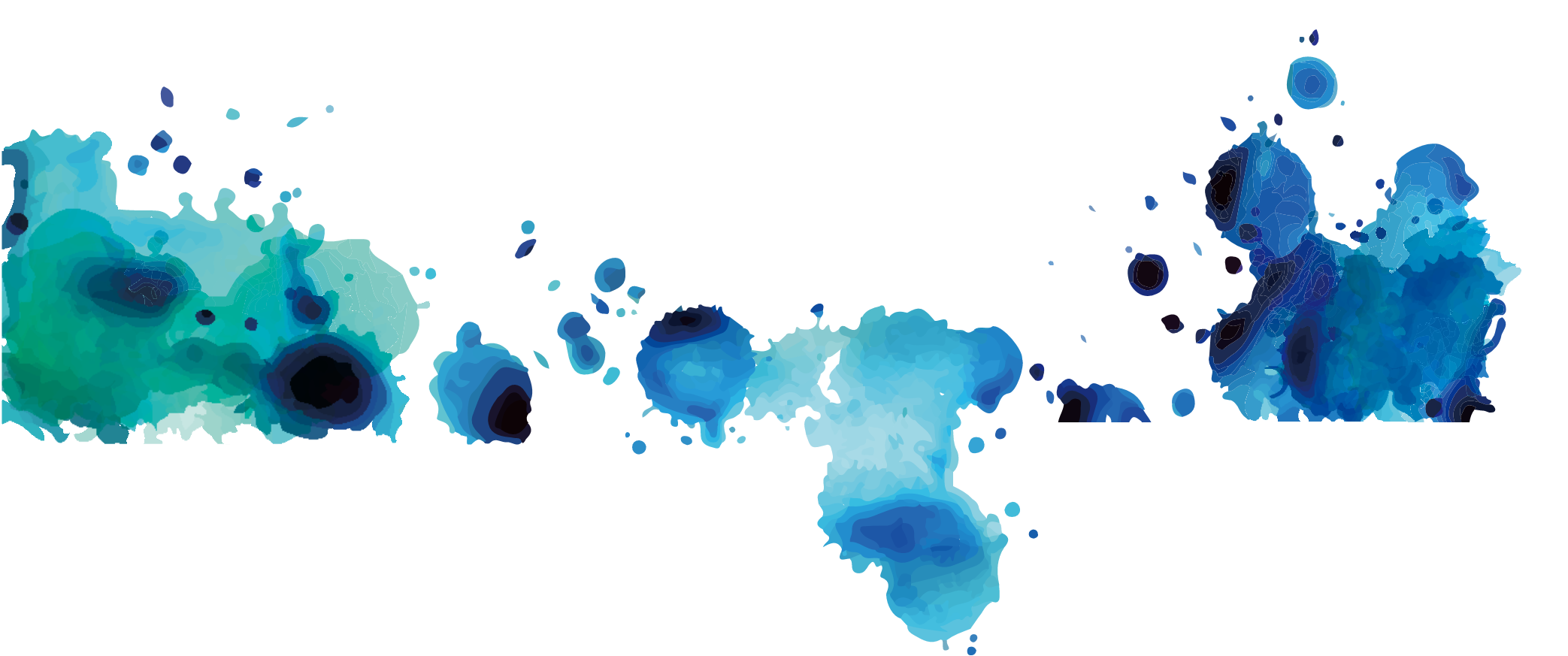 1
نشاط رقم (1) : صل العبارات في العامود الأول بما يناسبها في العمود الثاني :
الذاكرة الرئيسية (Main Memory)
المعالجة المركزية (CPU)
وحدات الإدخال (Input Device)
وحدات الإخراج (Output Device)
النواقل (Bus)
تنقل البيانات من الحاسب مثل : شاشة الحاسب والطابعة
تنقل البيانات إلي داخل الحاسب مثل : لوحة المفاتيح والفأرة
تتعامل مع البيانات والتعليمات
تحتوي على وحدتين : وحدة الحساب والمنطق ووحدة التحكم
تنتقل عبرها البيانات الي داخل الحاسب
العمود الأول
العمود الثاني
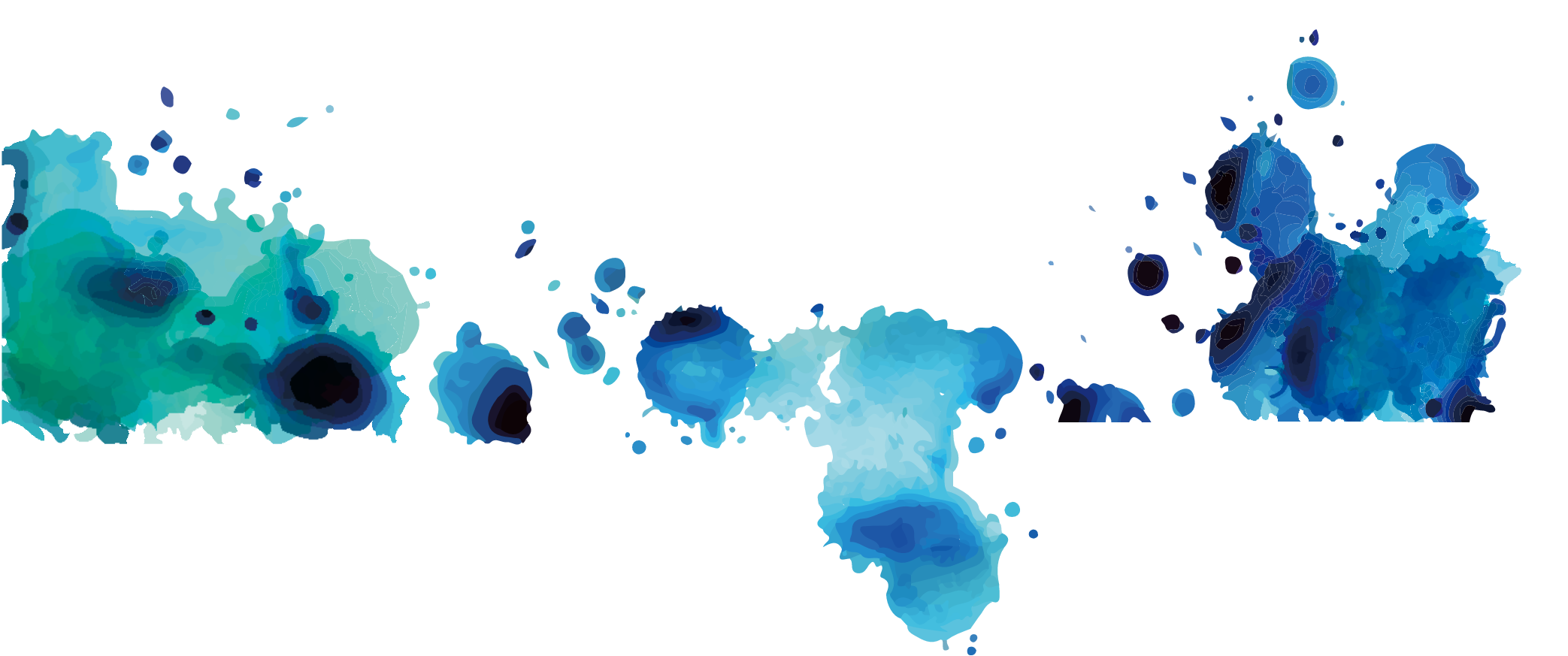 [Speaker Notes: تصميم وإعداد : أ-حسام الثقفي]
1
نشاط رقم (1) : صل العبارات في العامود الأول بما يناسبها في العمود الثاني :
الذاكرة الرئيسية (Main Memory)
المعالجة المركزية (CPU)
وحدات الإدخال (Input Device)
وحدات الإخراج (Output Device)
النواقل (Bus)
تتعامل مع البيانات والتعليمات
تحتوي على وحدتين : وحدة الحساب والمنطق ووحدة التحكم
تنقل البيانات إلي داخل الحاسب مثل : لوحة المفاتيح والفأرة
تنقل البيانات من الحاسب مثل : شاشة الحاسب والطابعة
تنتقل عبرها البيانات الي داخل الحاسب
العمود الأول
العمود الثاني
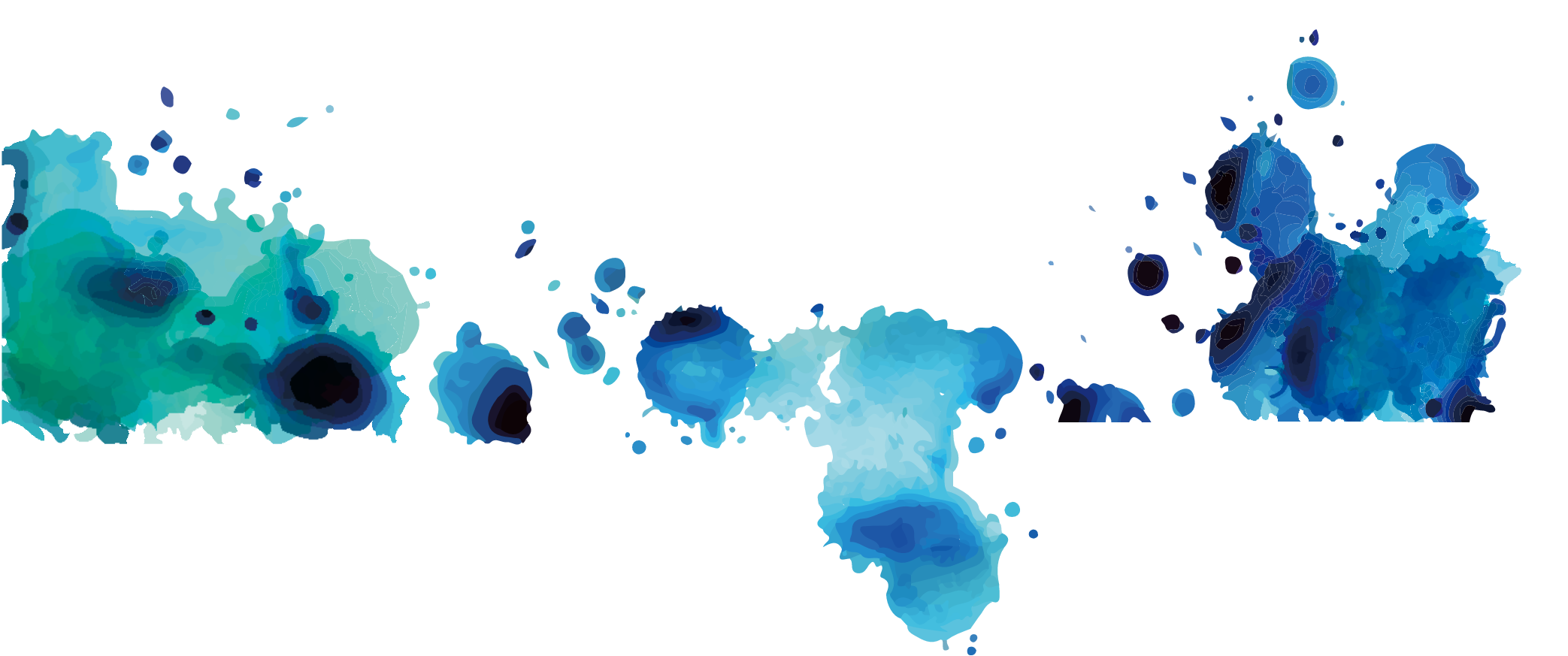 [Speaker Notes: تصميم وإعداد : أ-حسام الثقفي]
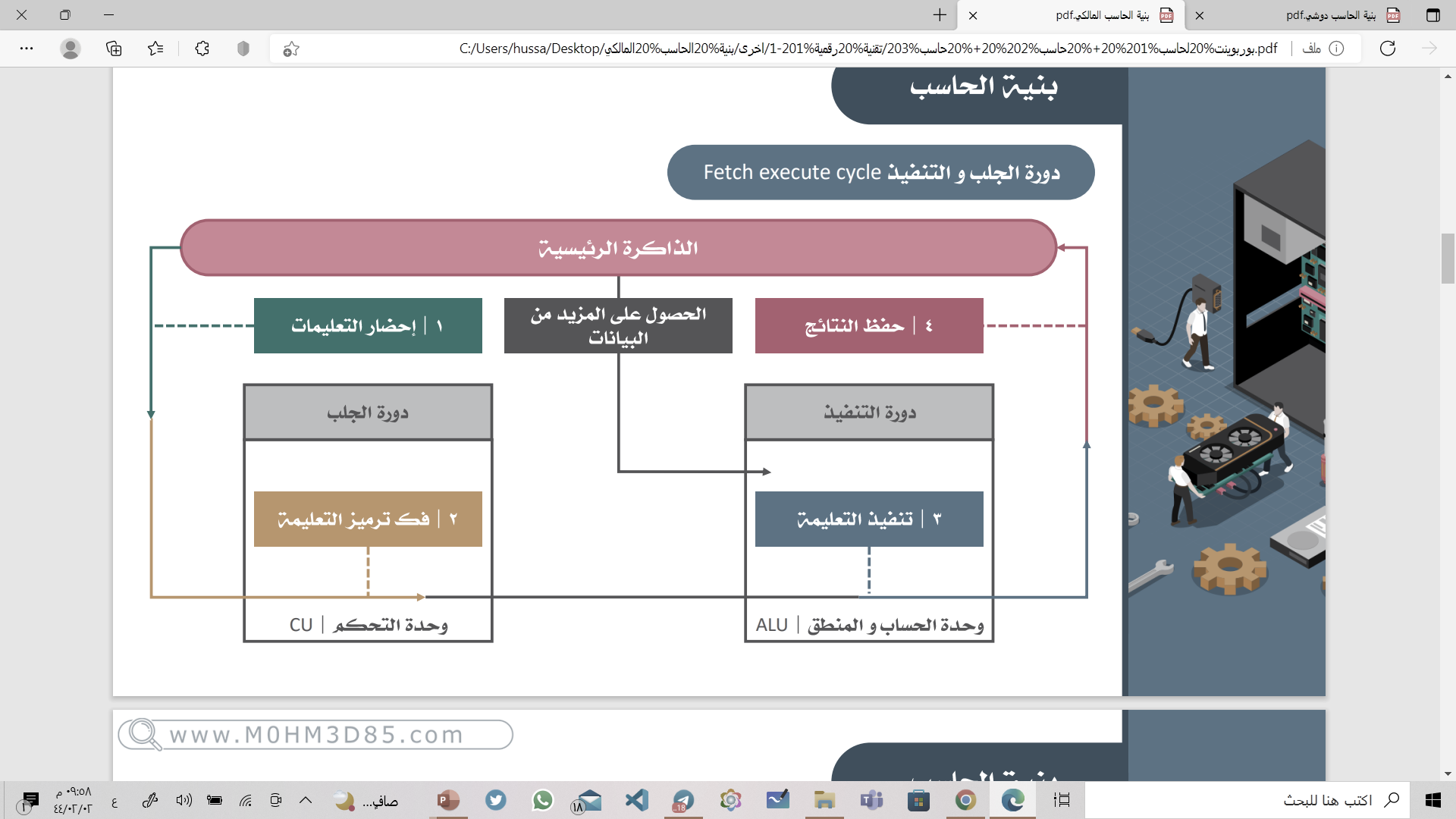 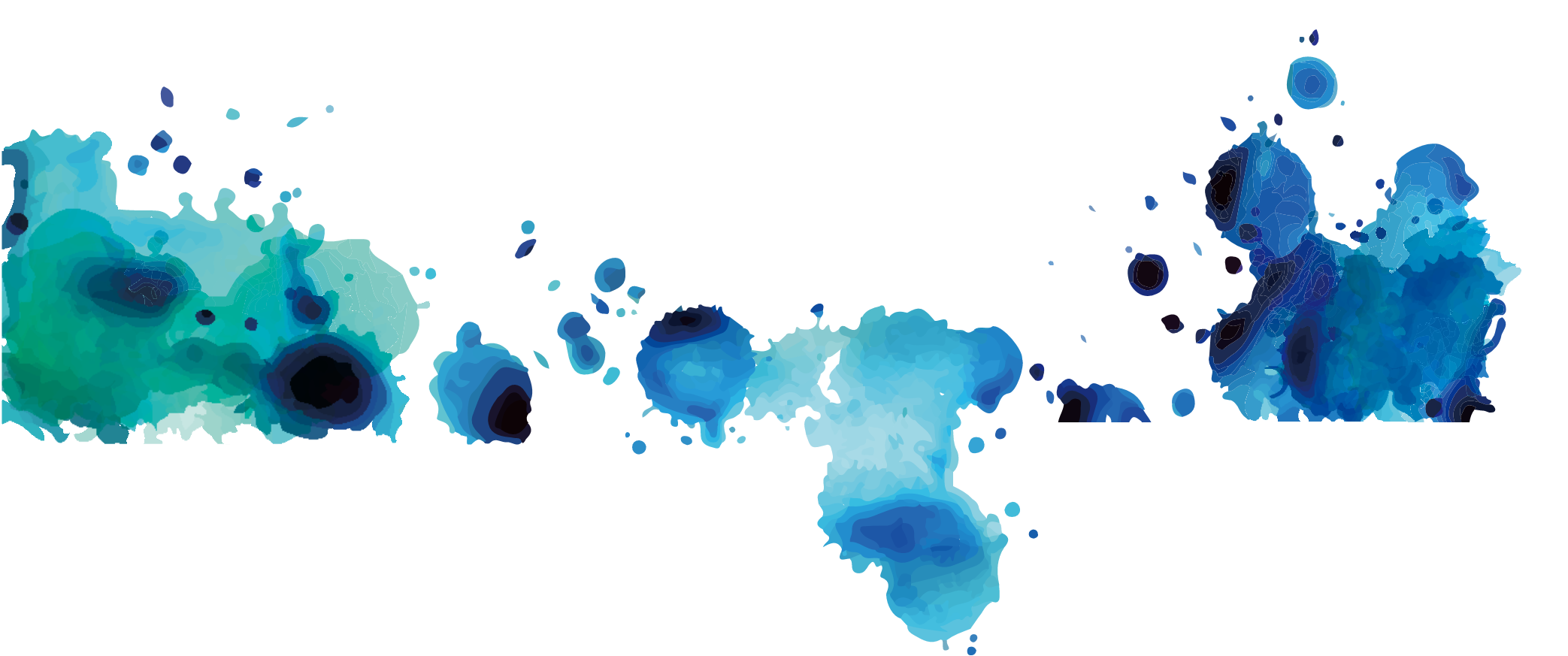 [Speaker Notes: تصميم وإعداد : أ-حسام الثقفي]
دورة الجلب والتنفيذ (Fetch-execute Cycle)
4
3
2
1
يتم حفظ نتائج تنفيذ التعليمات في الذاكرة الرئيسية
تقوم وحدة الحساب والمنطقة بتنفيذ التعليمة واستدعاء ما يلزم من عمليات وبيانات من داخل المسجلات أو الذاكرة الرئيسية
تترجم وحدة التحكم التعليمة الموجودة في المسجلات إلى إشارة تحكم يمكن فهمها من قبل وحدة الحساب والمنطق
يجلب المعالج التعليمة من الذاكرة الرئيسة ويحفظها في ذاكرة خاصة تسمى المسجلات
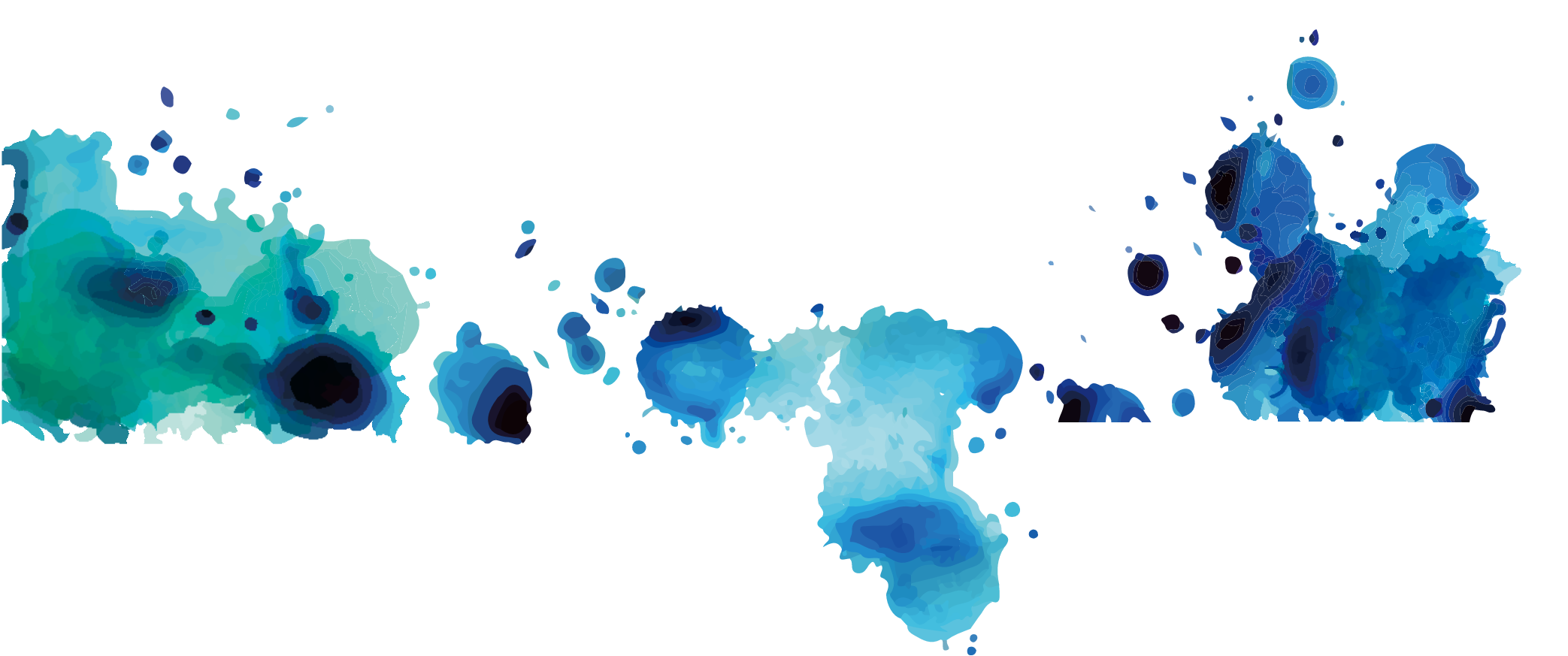 اقسام الذاكرة الرئيسية (Main Memory)
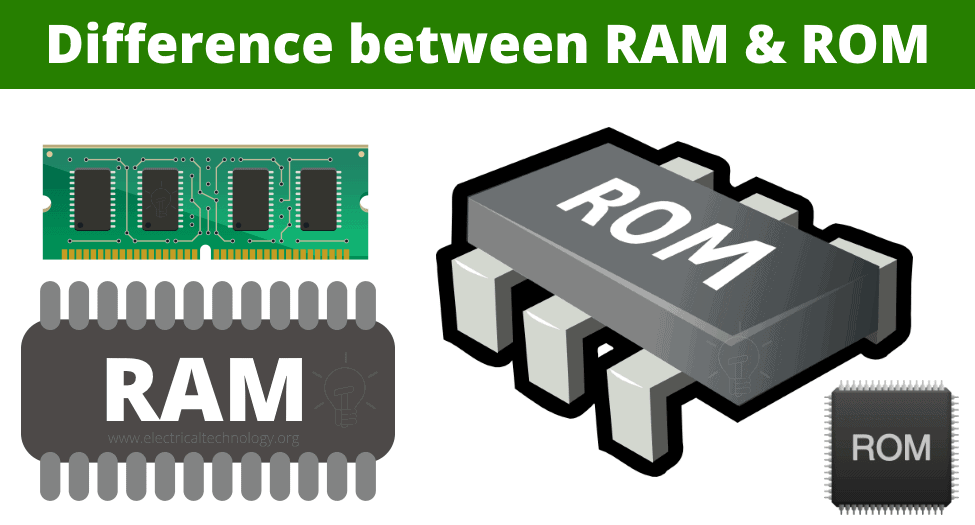 1- ذاكرة الوصول العشوائي(RAM)
- تعرف بأنها ذاكرة القراءة والكتابة (Random Access Memory)
- هي ذاكرة مؤقتة تفقد بياناتها بمجرد انقطاع التيار الكهربائي عنها.
2- ذاكرة القراءة فقط (ROM)
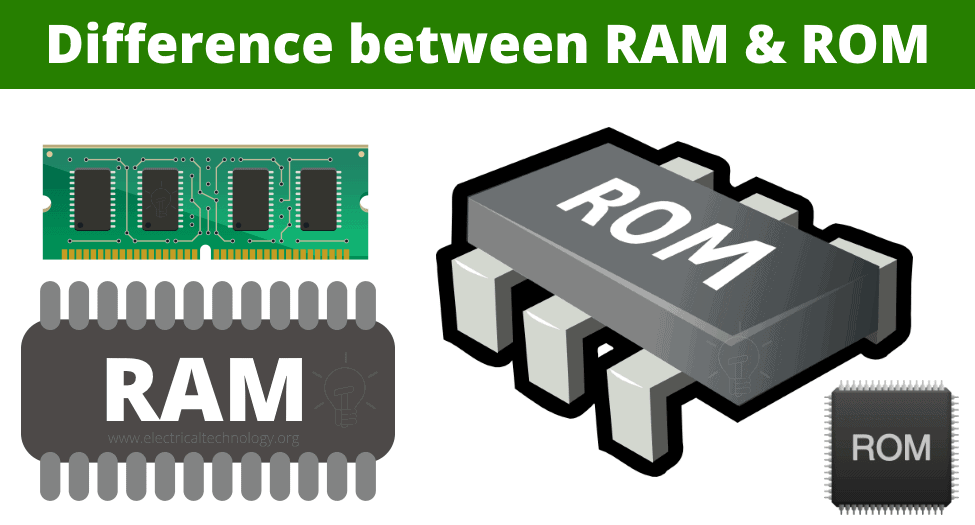 - تعرف بأنها ذاكرة القراءة فقط (Read Only Memory)
- تستخدم في تخزن التعليمات التي يحتاجها الحاسب لبدء التشغيل والبرامج الثابتة.
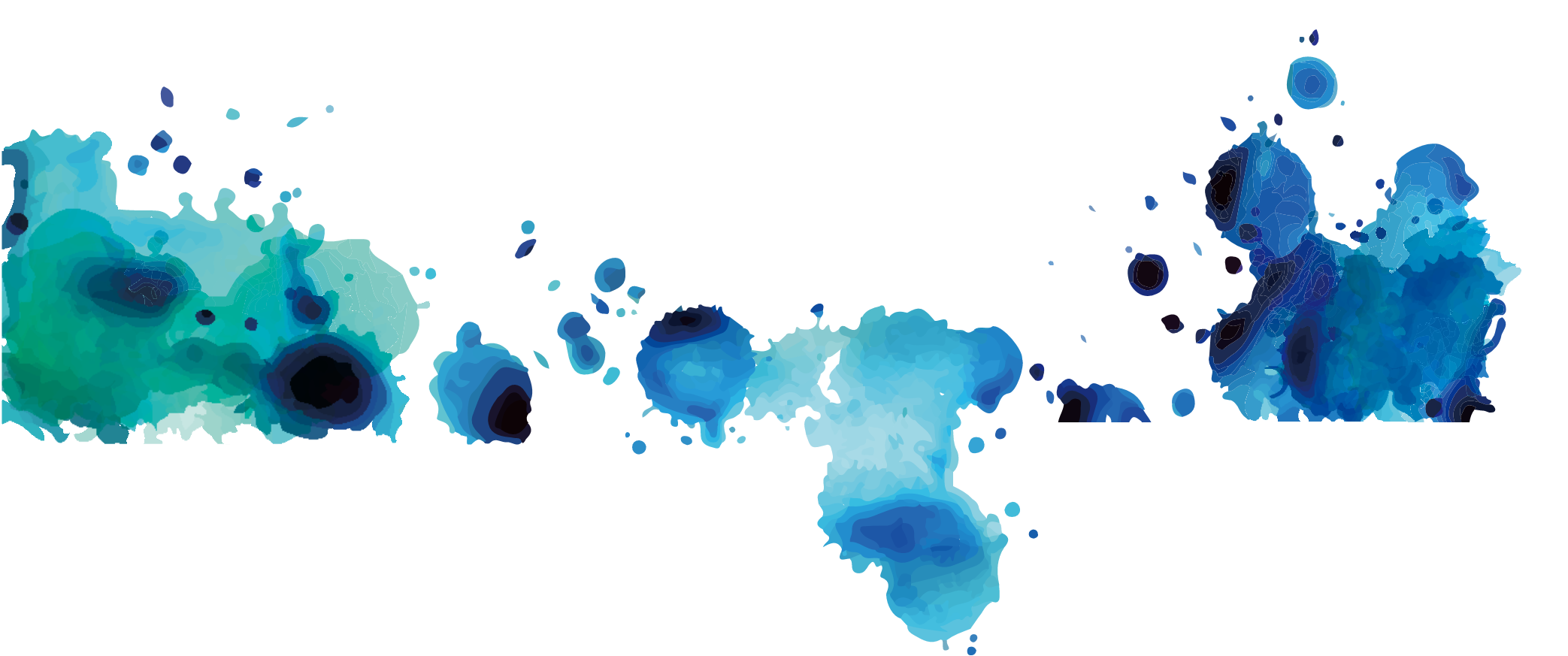 اقسام الذاكرة الرئيسية (Main Memory)
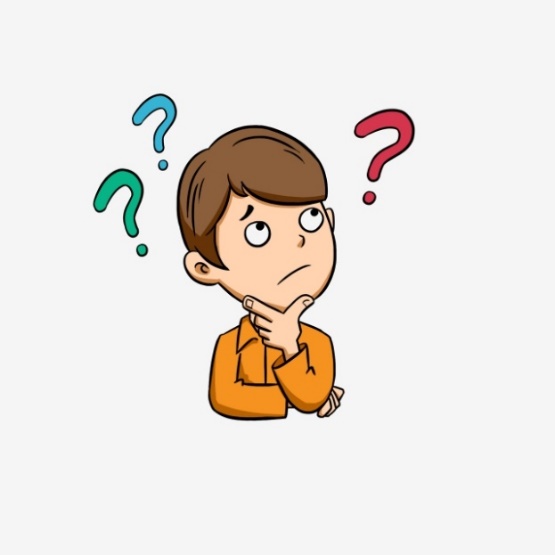 أوجد وجه الشبه و الاختلاف بين RAM  و ROM
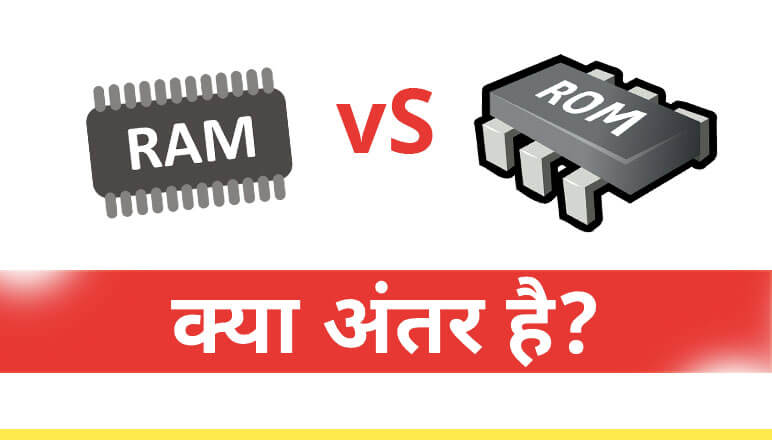 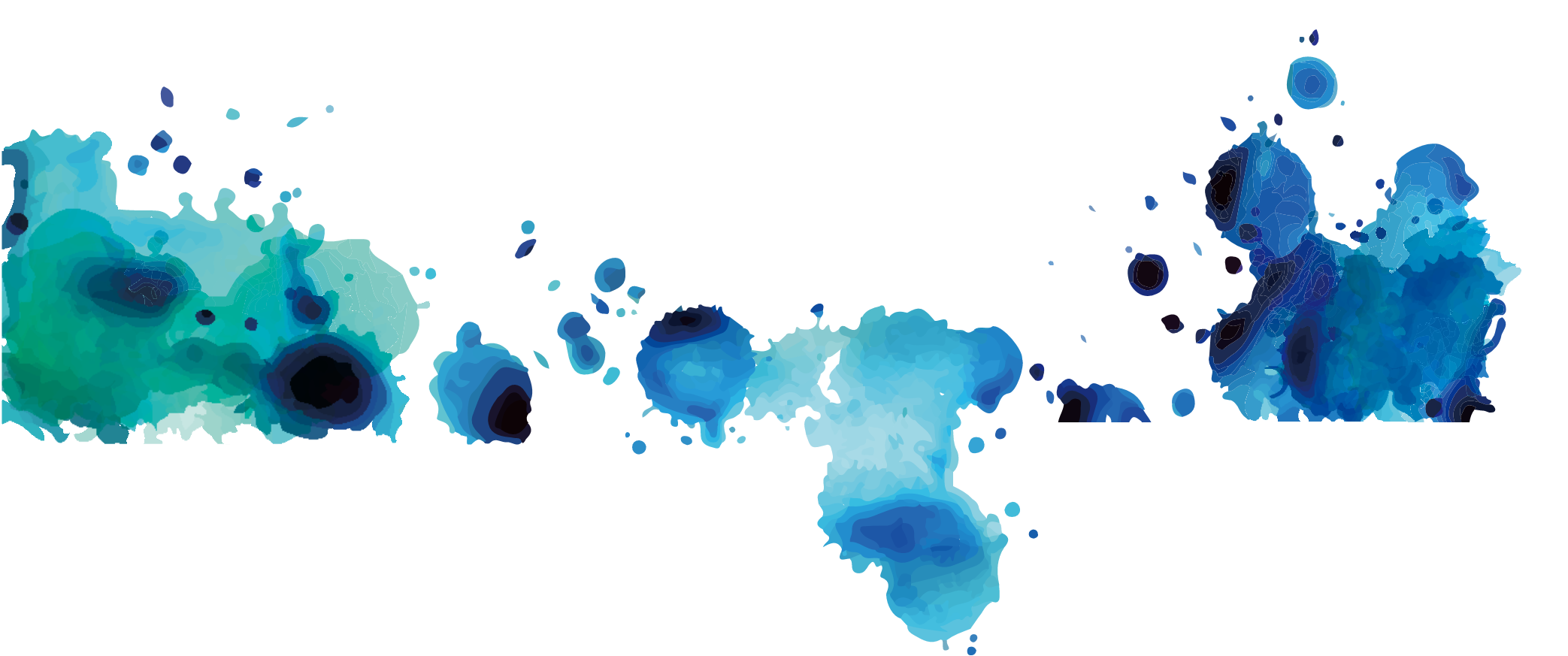 اقسام الذاكرة الرئيسية (Main Memory)
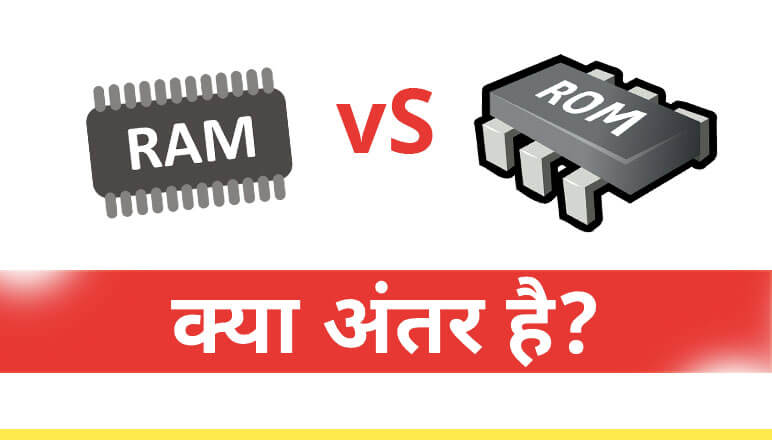 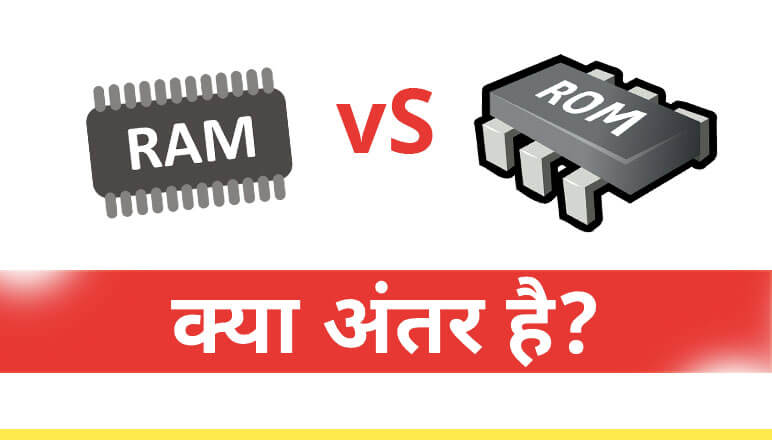 كلاهما يحفظ البيانات
لا يمكن محو البيانات أو إعادة كتابتها
يمكن محو البيانات أو إعادة كتابتها
تخزن التعليمات التي يحتاجها الحاسب لبدء التشغيل
ذاكرة مؤقتة تفقد بياناتها بمجرد انقطاع التيار عنها
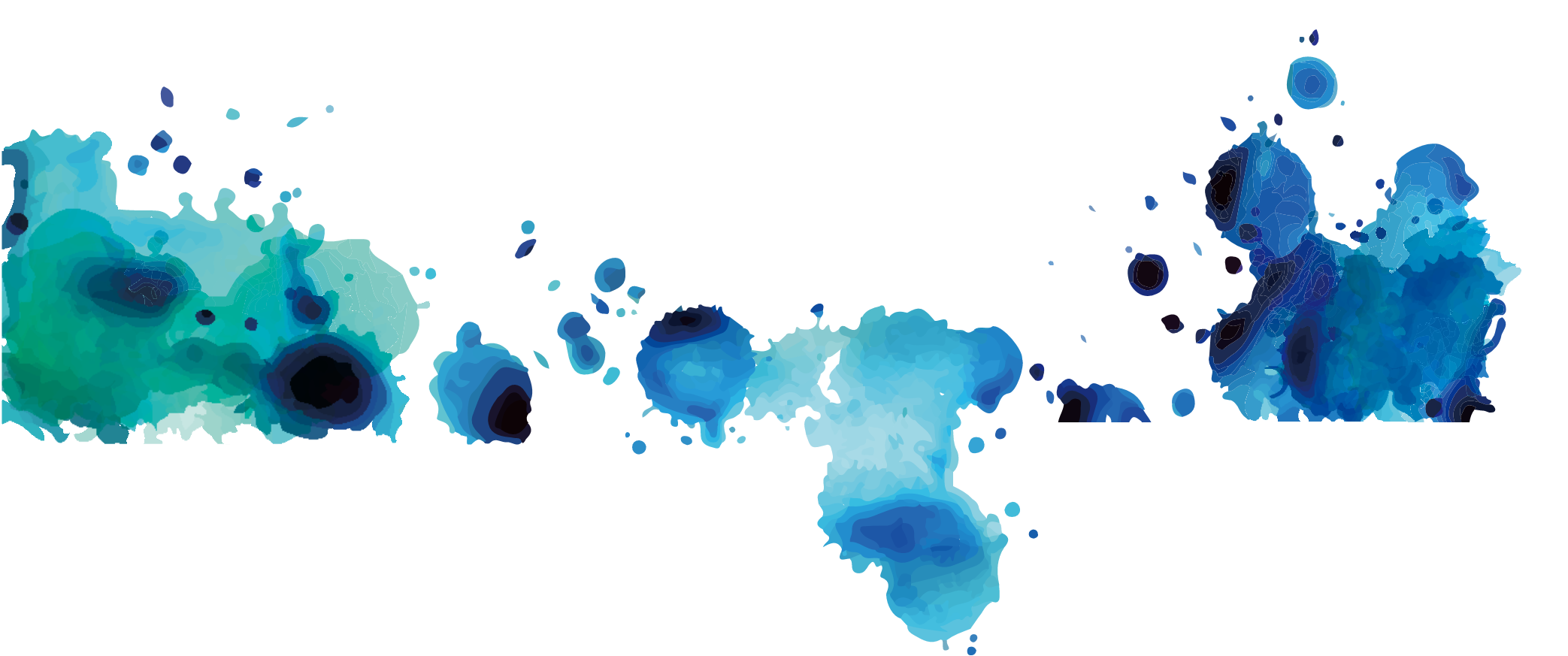 وحدات التخزين
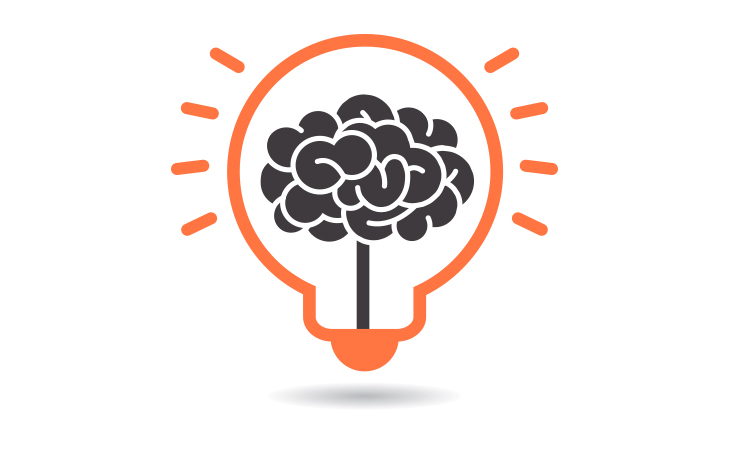 هل يتم تخزين البيانات في الذاكرة الرئيسية فقط ؟ أم هناك وحدات تخزين آخرى ؟
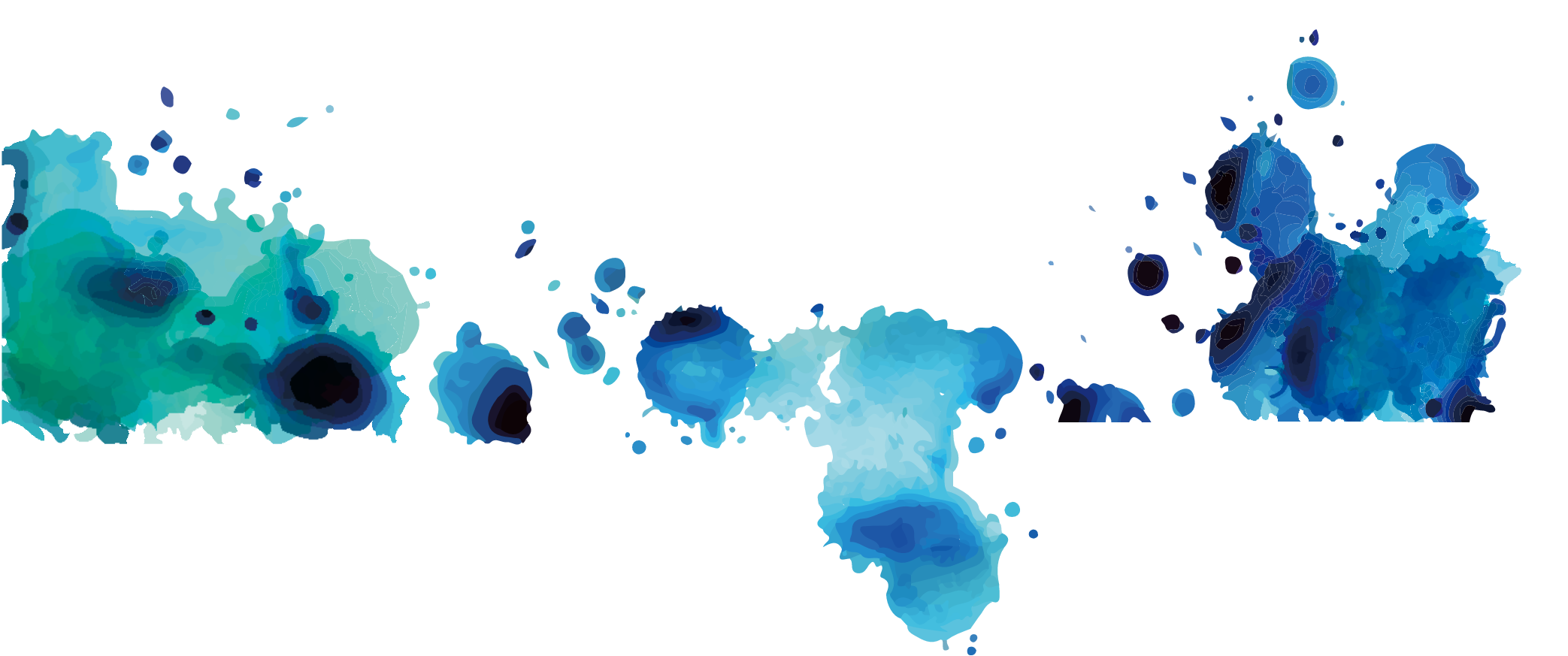 وحدات التخزين
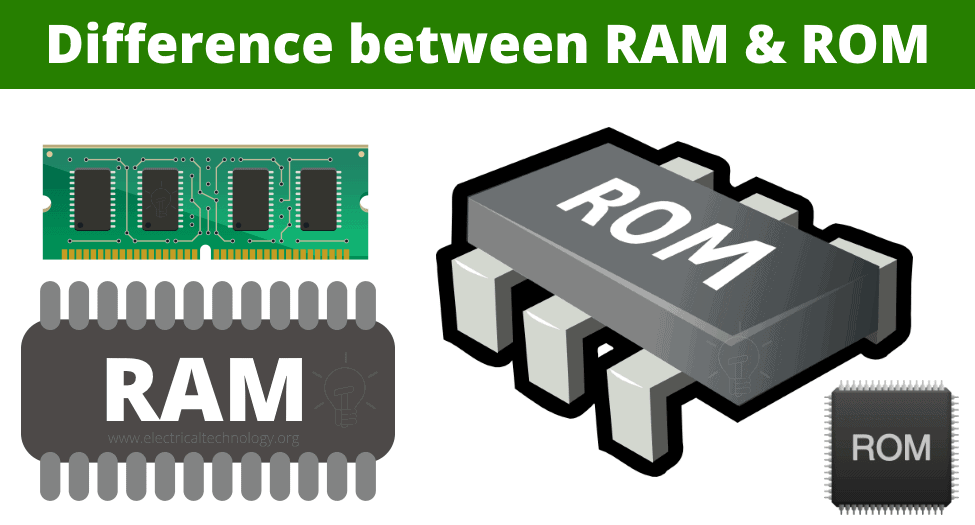 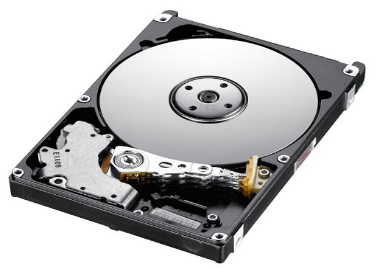 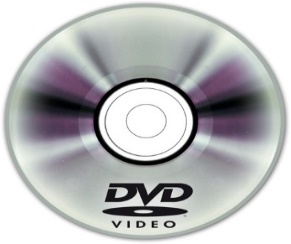 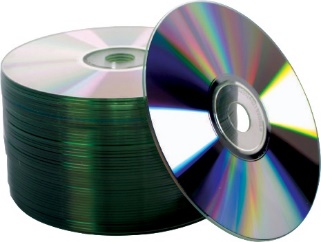 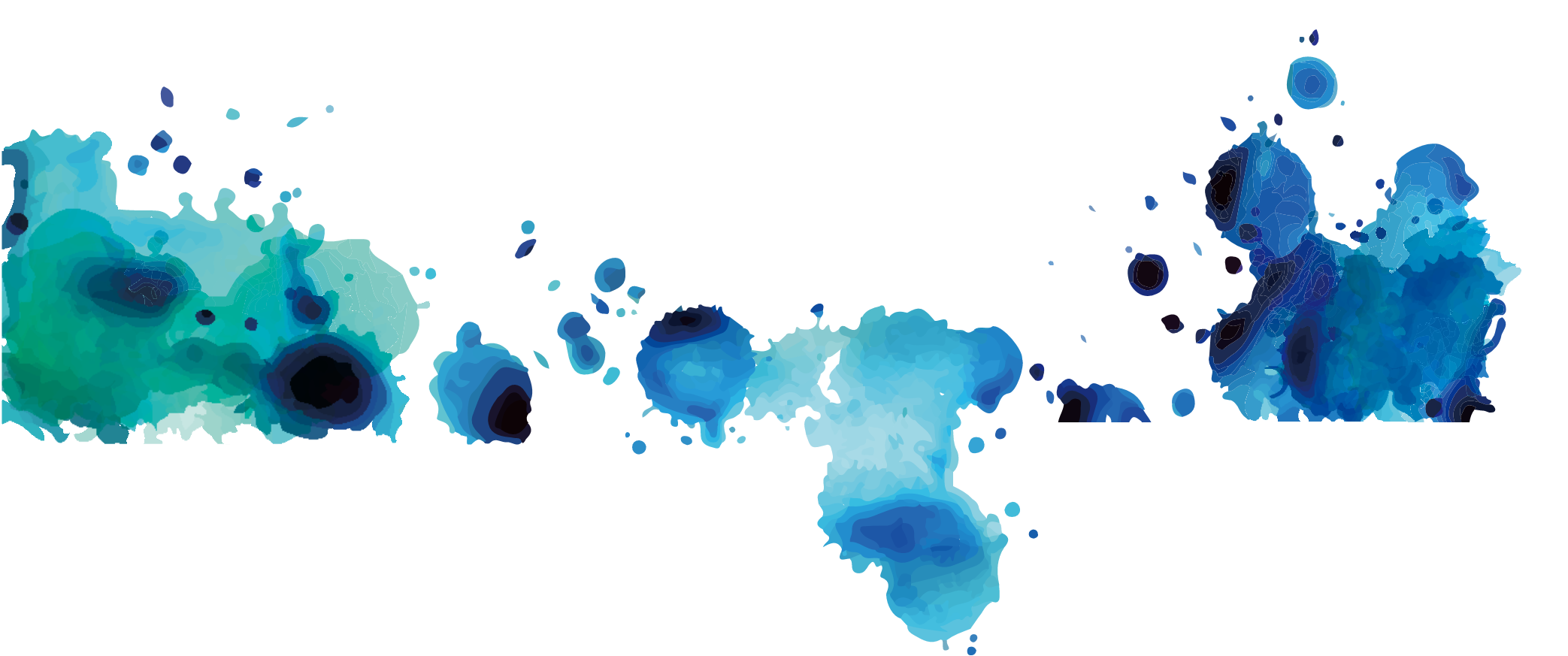 الأقراص الصلبة
- تحتوي الأقراص الصلبة على عدداً من الصفائح المركبة واحدة فوق الأخرى وكل صفيحة لها رأس قراءة وكتابة متصل بعمود دوران .
- تصطف في هذه الصفائح مجموعة من المسارات بعضها داخل بعض لتشكل أسطوانة .
- تقسم كل صفيحة من الصفائح الي عدد من القطاعات .
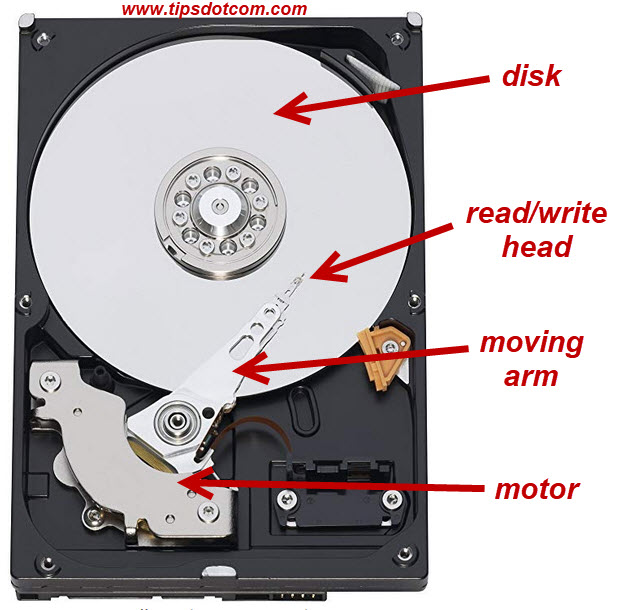 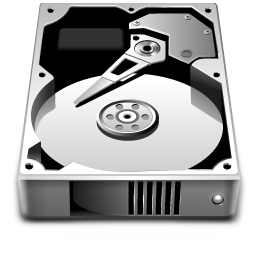 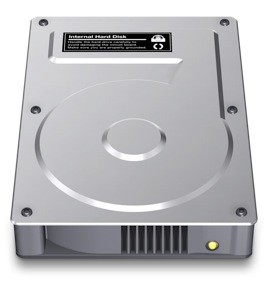 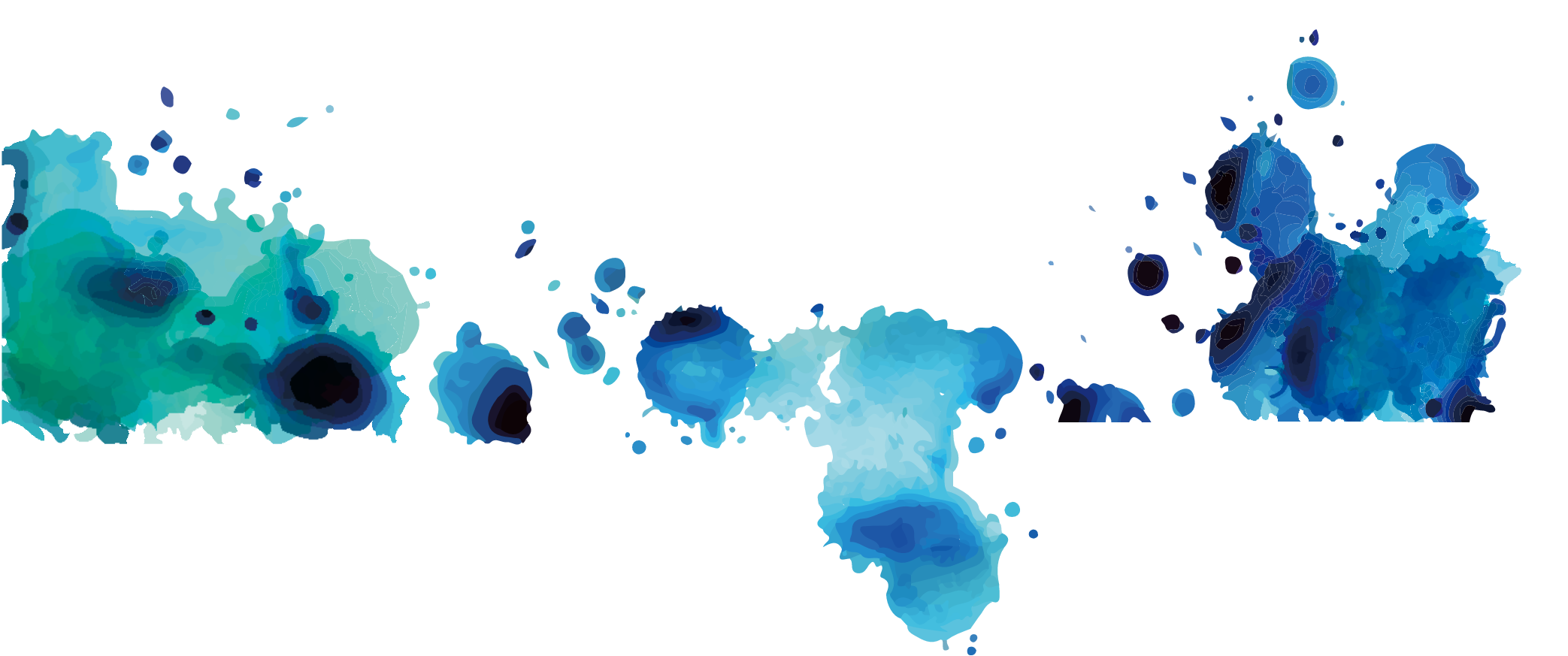 طريقة عمل الأقراص الصلبة
- يتم الوصول الي بيانات محددة على القرص الصلب من خلال تحديد رقم الصفيحة و رقم المسار و رقم المقطع.
- يتحرك رأس القراءة والكتابة للقرص الصلب على ذراع ينتقل من مسار إلي آخر.
- لكي يصل رأس القراءة والكتابة إلي المقطع الصحيح فإنه ينتظر تموضع المقطع أسفله فيدور القرص حتى يتم الوصول إلي مجموعة البيانات المطلوبة .
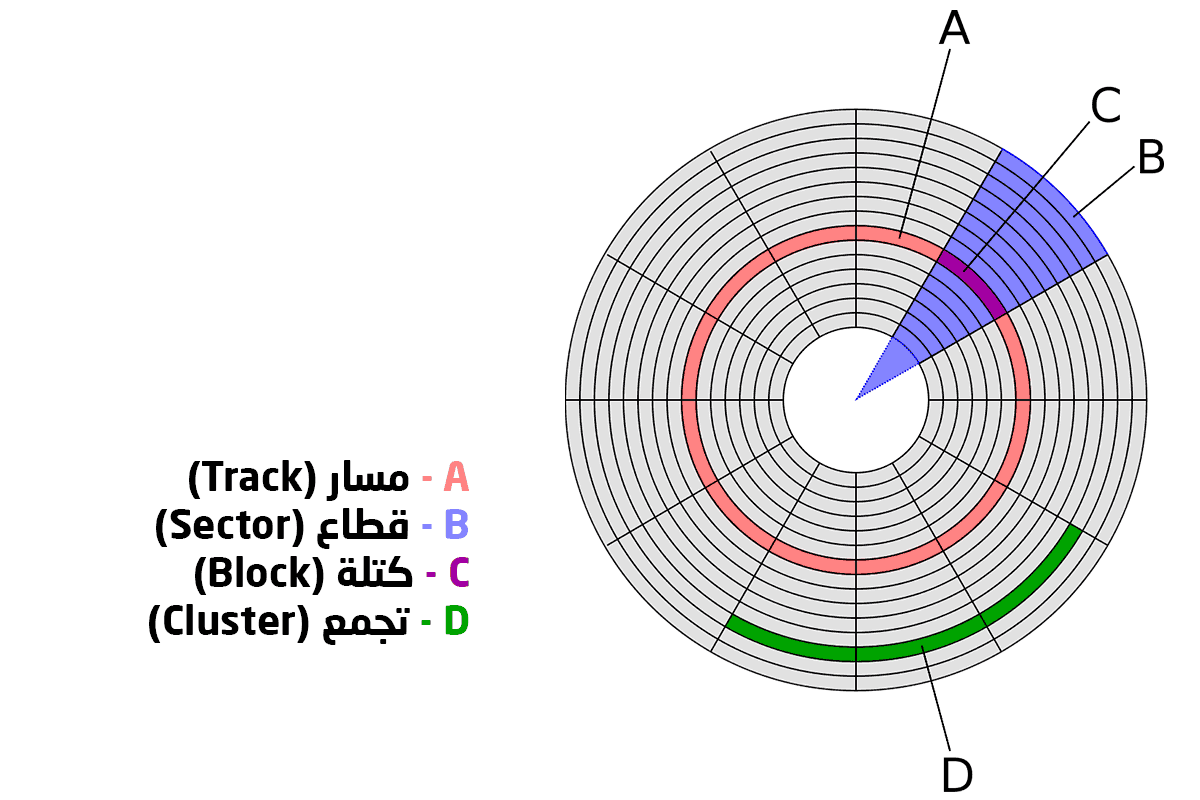 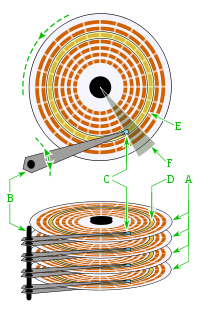 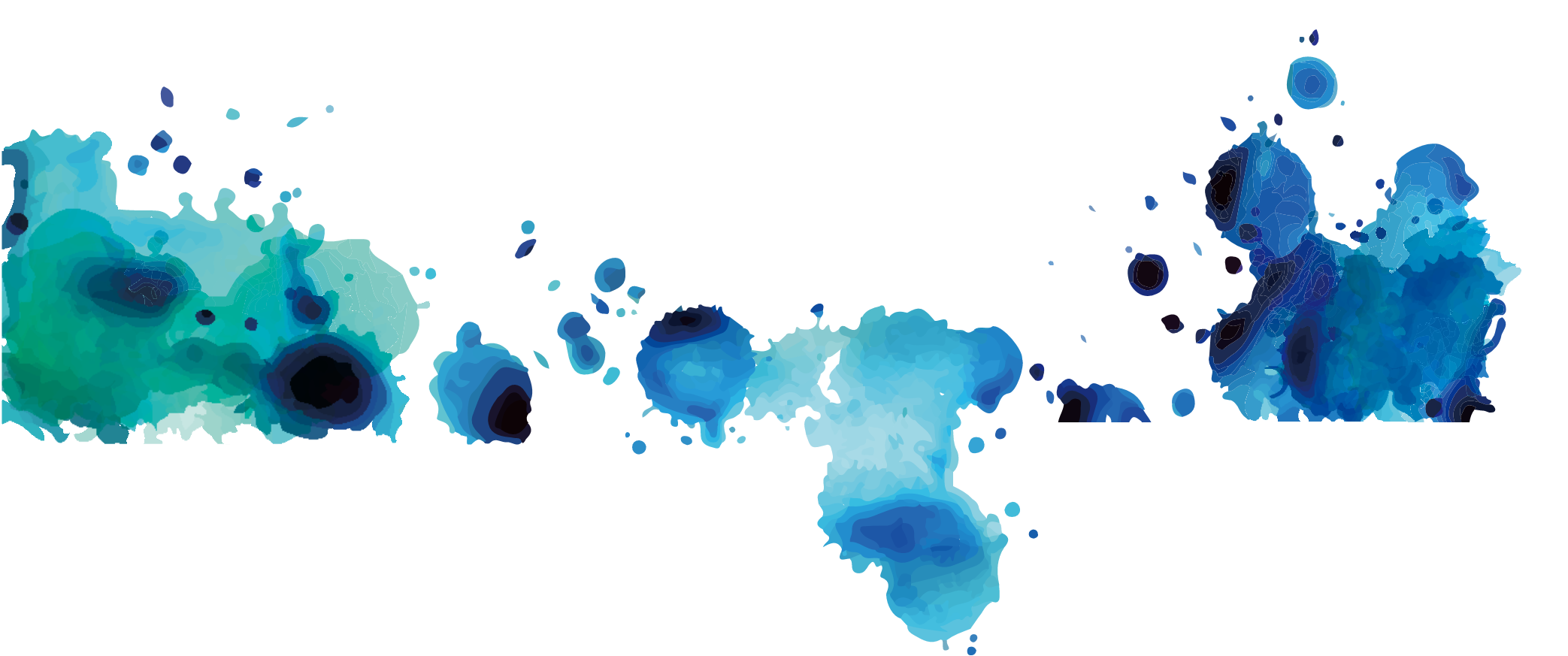 عوامل كفاءة الأقراص الصلبة
- تعتمد قراءة وكتابة البيانات في القرص الصلب على أربع عوامل هي : وقت البحث – وقت الانتظار – وقت الوصول – ومعدل نقل المعلومات .
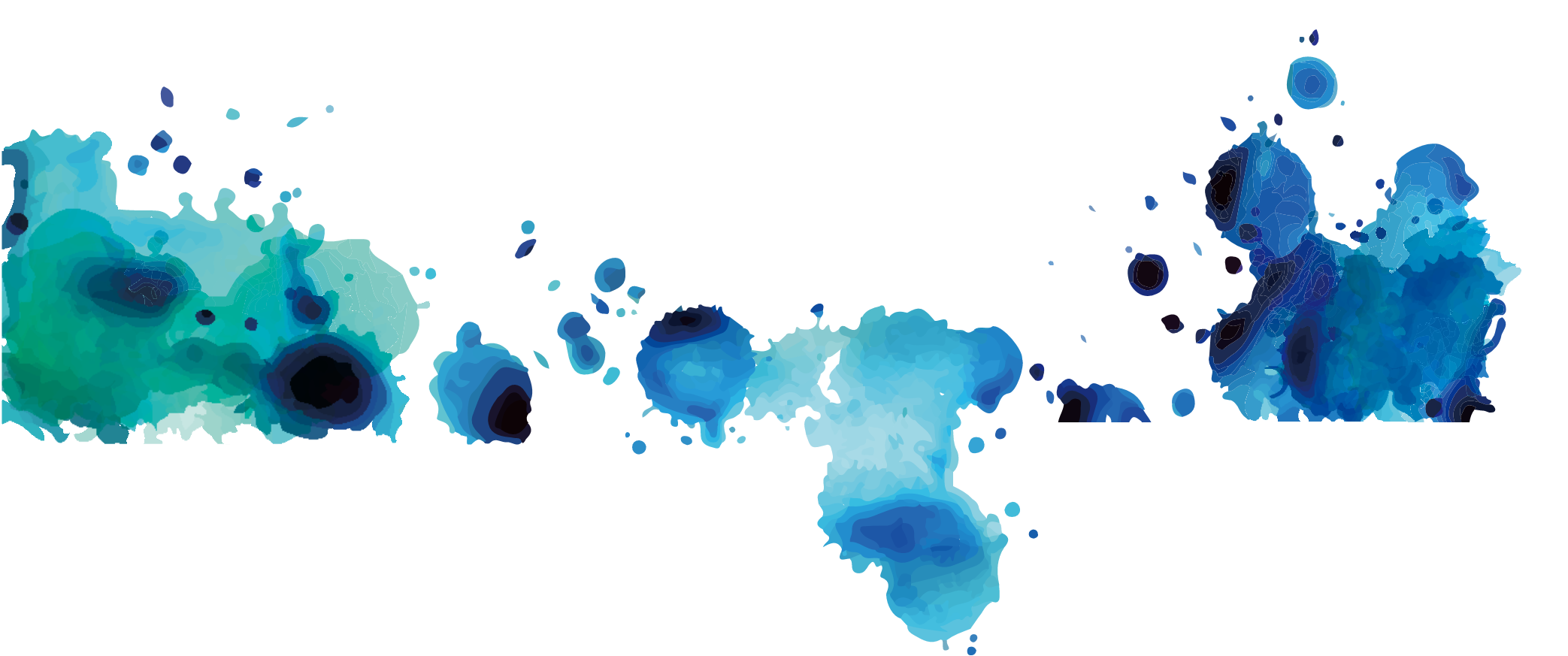 أنواع الأقراص المدمجة الرقمية
- تنقسم الأقراص المدمجة الي عدة أنواع أشهرها : الأقراص المدمجة CD – أقراص الفيديو الرقمية DVD – أقراص الأشعة الزرقاء BD
01
الأقراص المدمجة  CD
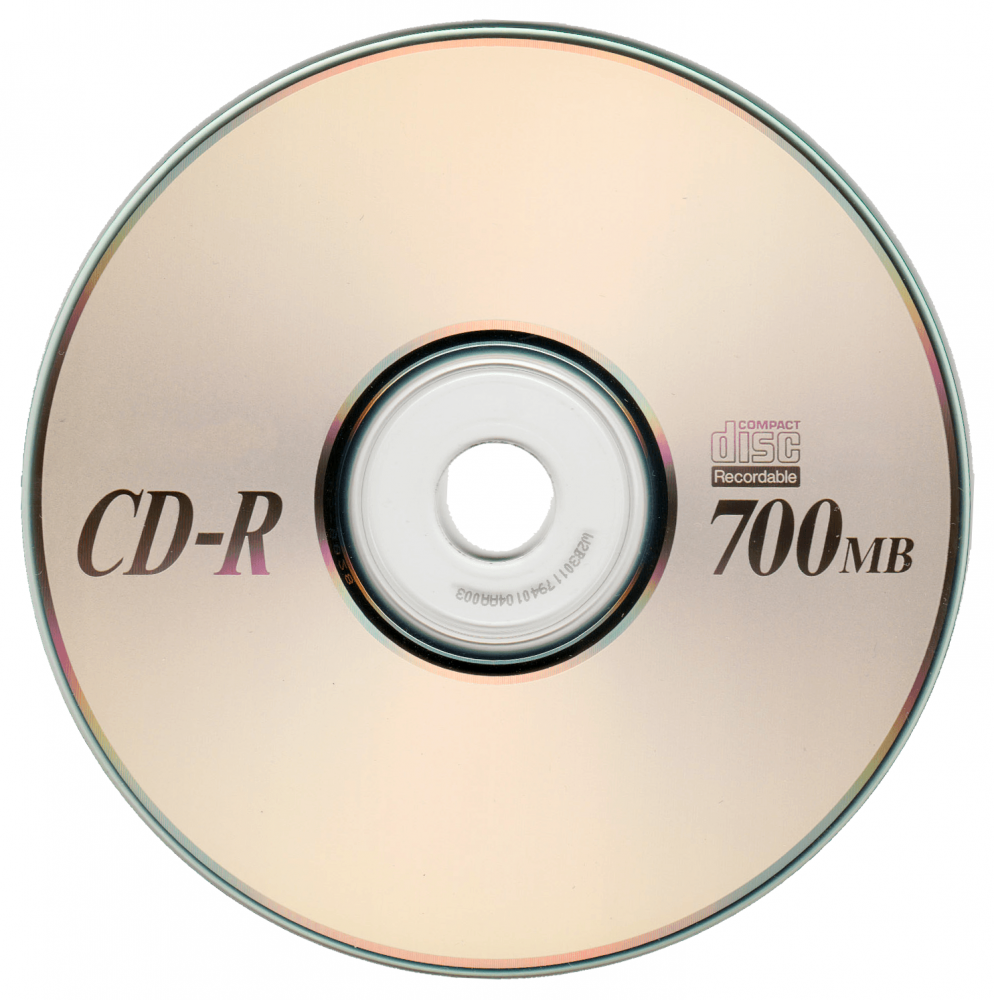 02
03
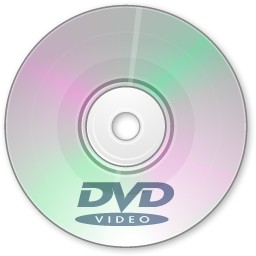 أقراص الفيديو الرقمية DVD
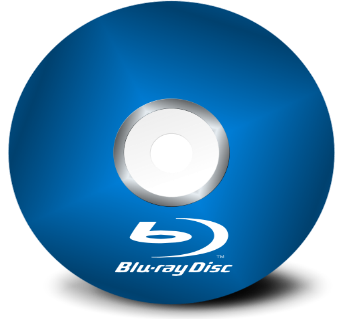 أقراص الأشعة الزرقاء BD
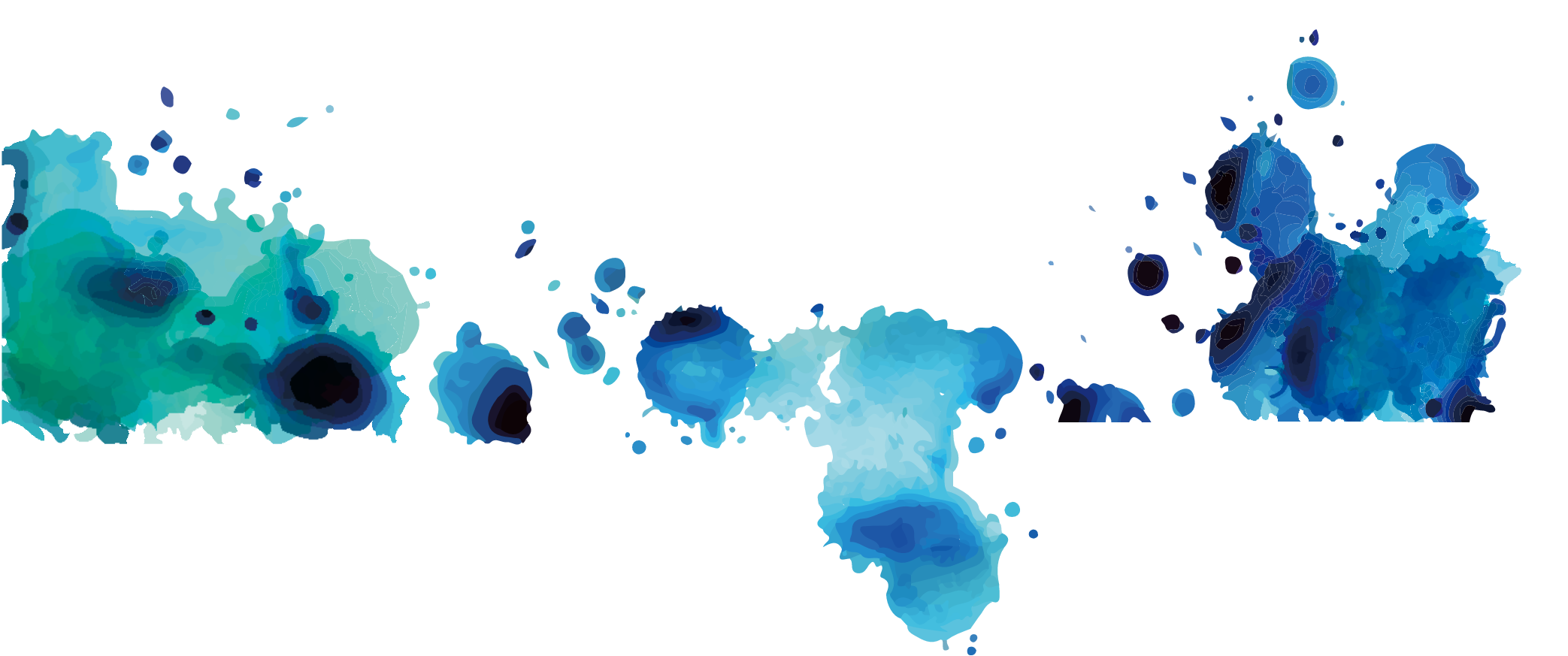 الأقراص المدمجة الرقمية
ما الفرق بين الأقراص الصلبة والاقراص المدمجة ؟؟!
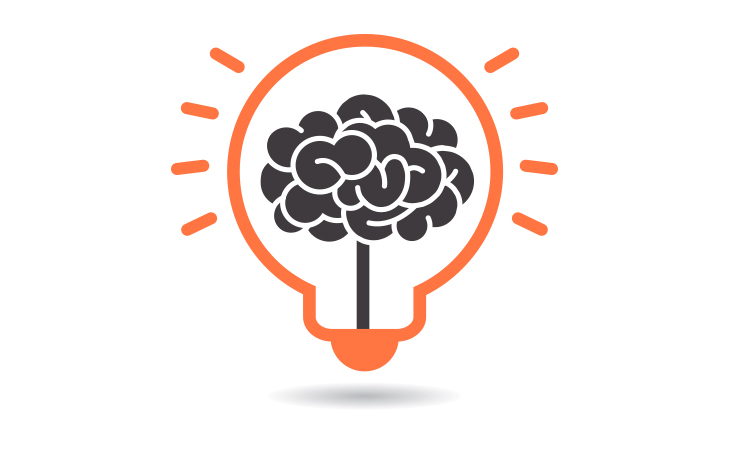 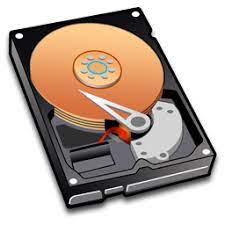 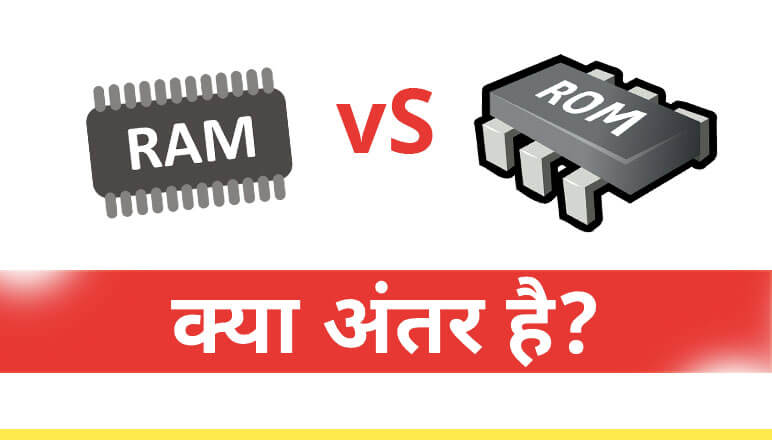 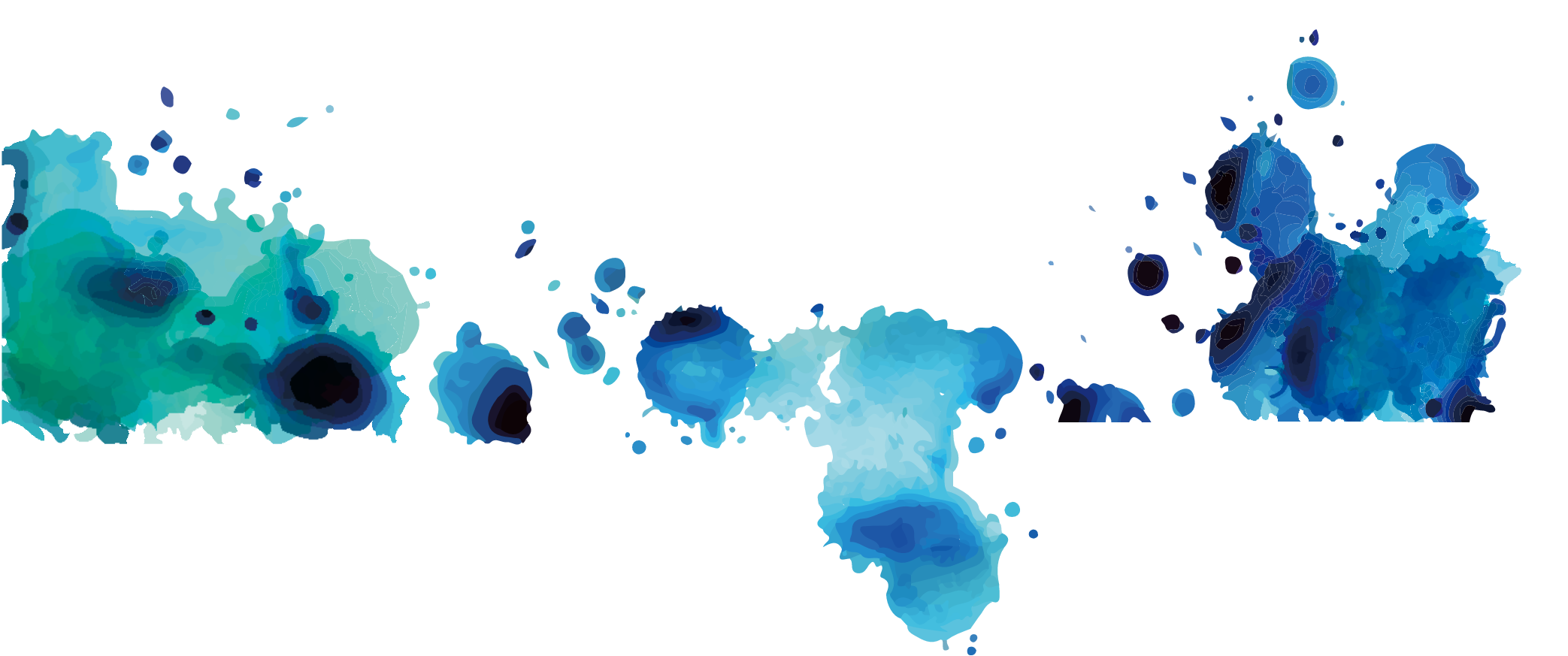 الأقراص المدمجة الرقمية
- تختلف الأقراص المدمجة عن الصلبة في أنها تقرأ وتكتب البيانات بصرياً من قرص مصنوع من الالمونيوم والبلاستيك باستخدام شعاع الليزر .
- في وضع الكتابة : يقوم شعاع الليزر بحفر سلسلة من التجاويف والنتوءات على طبقة الالمونيوم ليتم تمثيل البيانات الثنائية.
- في وضع القراءة : فان شعاع الليزر يرتد من النتوءات على سطح طبقة الالمنيوم وليس من التجاويف وهكذا يمكن قراءة سلاسل البيانات الثنائية .
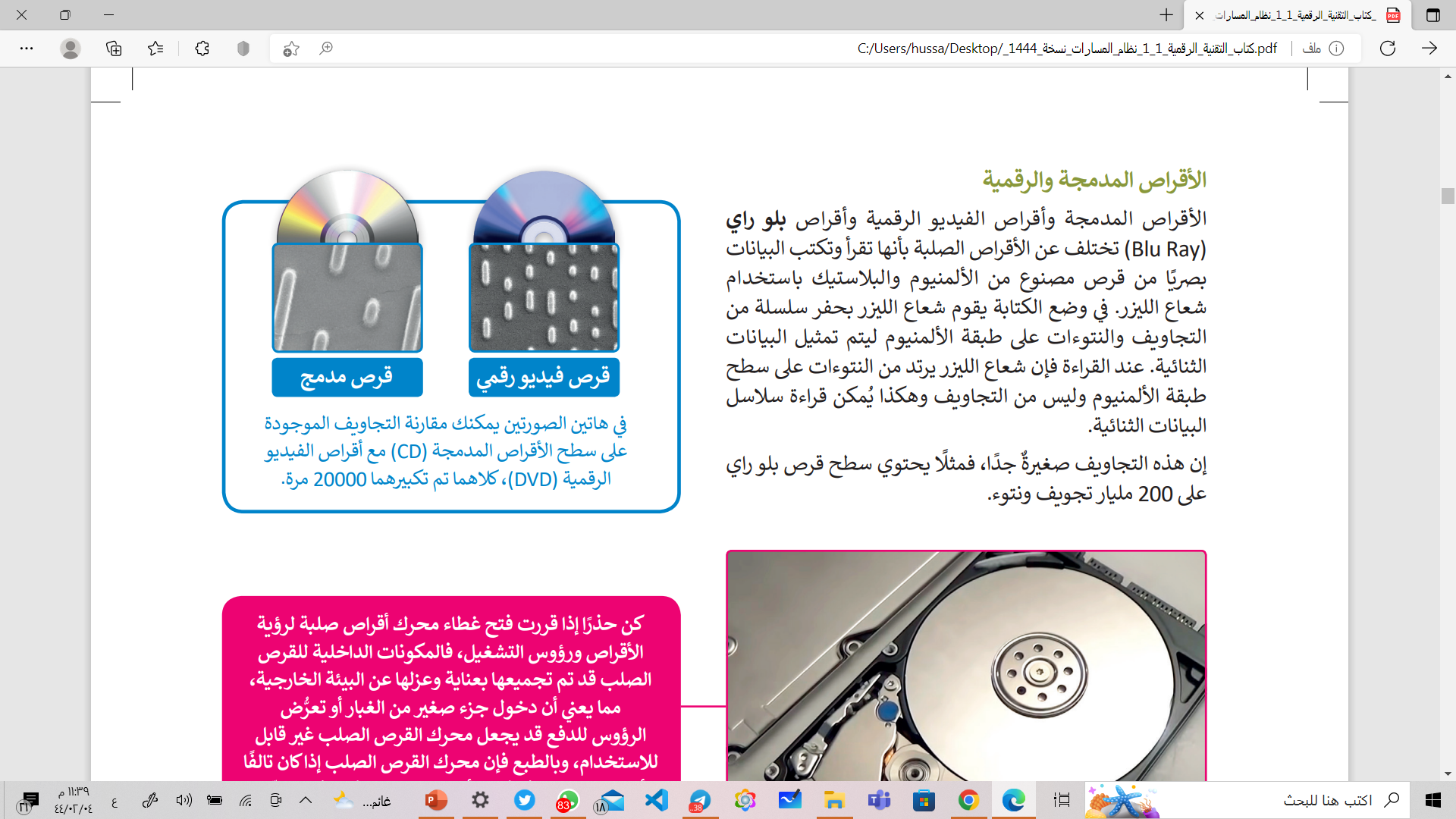 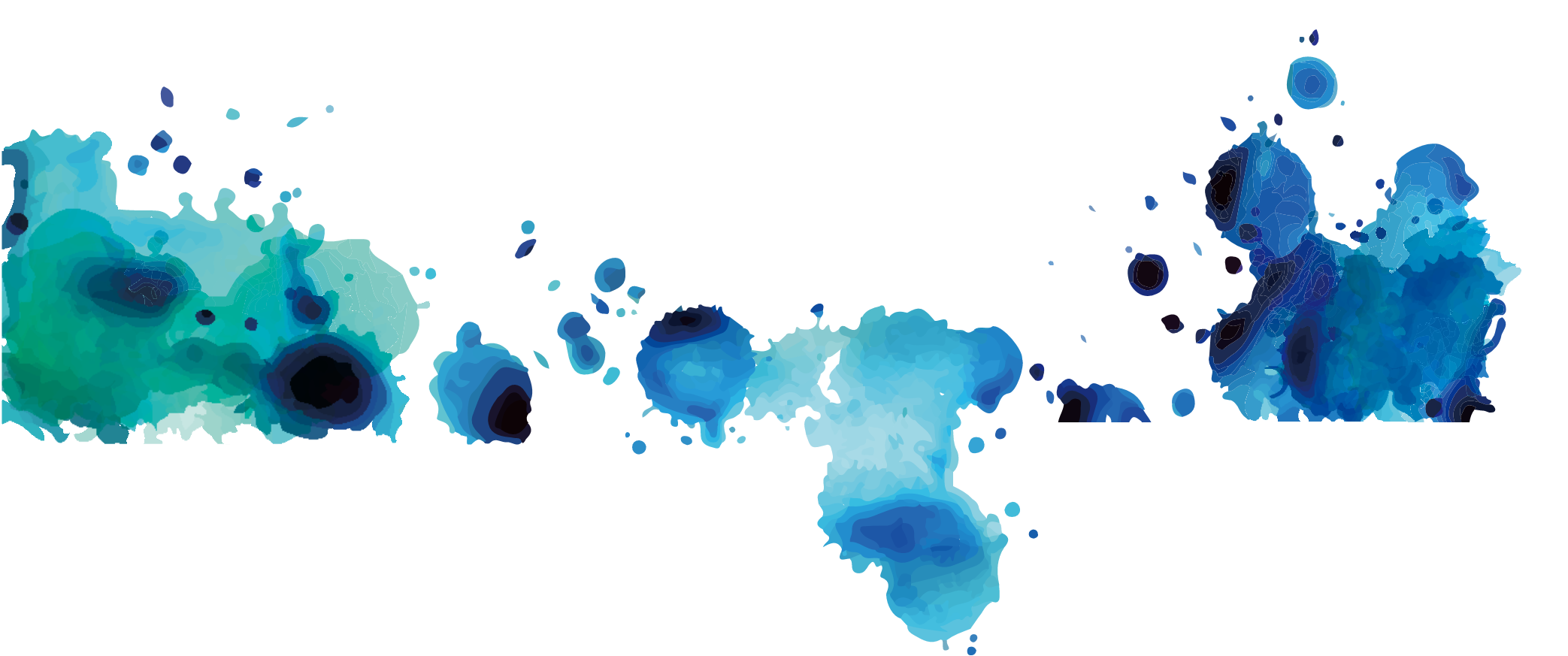 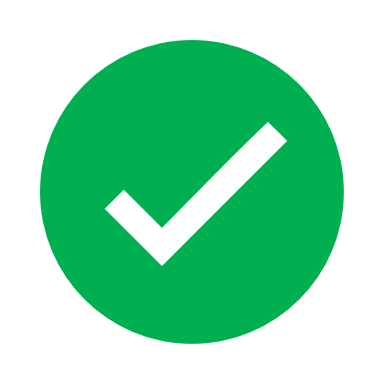 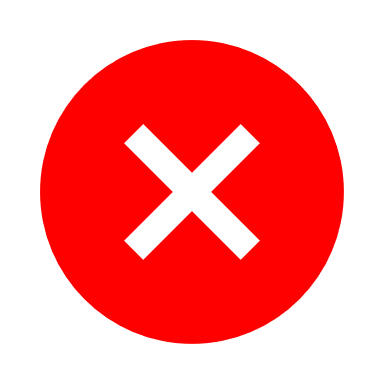 أو
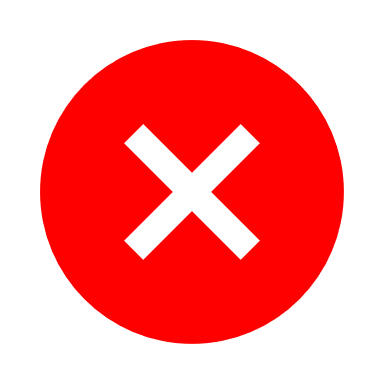 1
تقويم ختامي
وقت الوصول هو الزمن الذي يستغرقه رأس القراءة والكتابة للوصول إلى المسار المناسب
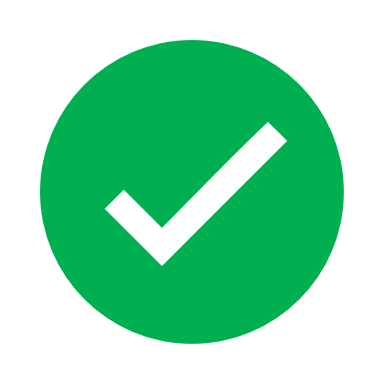 2
وحدة الذاكرة الرئيسة هي التي تتعامل مع البيانات والتعليمات
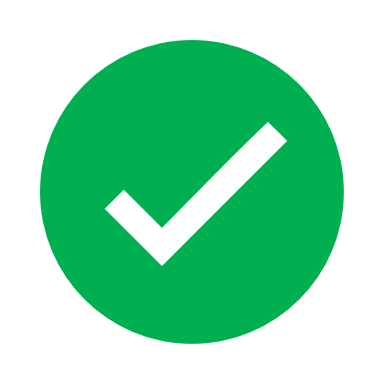 3
ذاكرة القراءة فقط (ROM)تستخدم في تخزن التعليمات التي يحتاجها الحاسب لبدء التشغيل
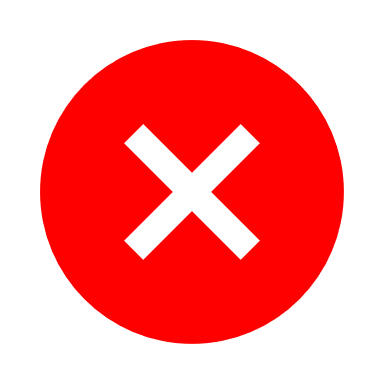 4
وحدة الحساب والمنطق هي المسؤولة عن فقط ترميز التعليمة
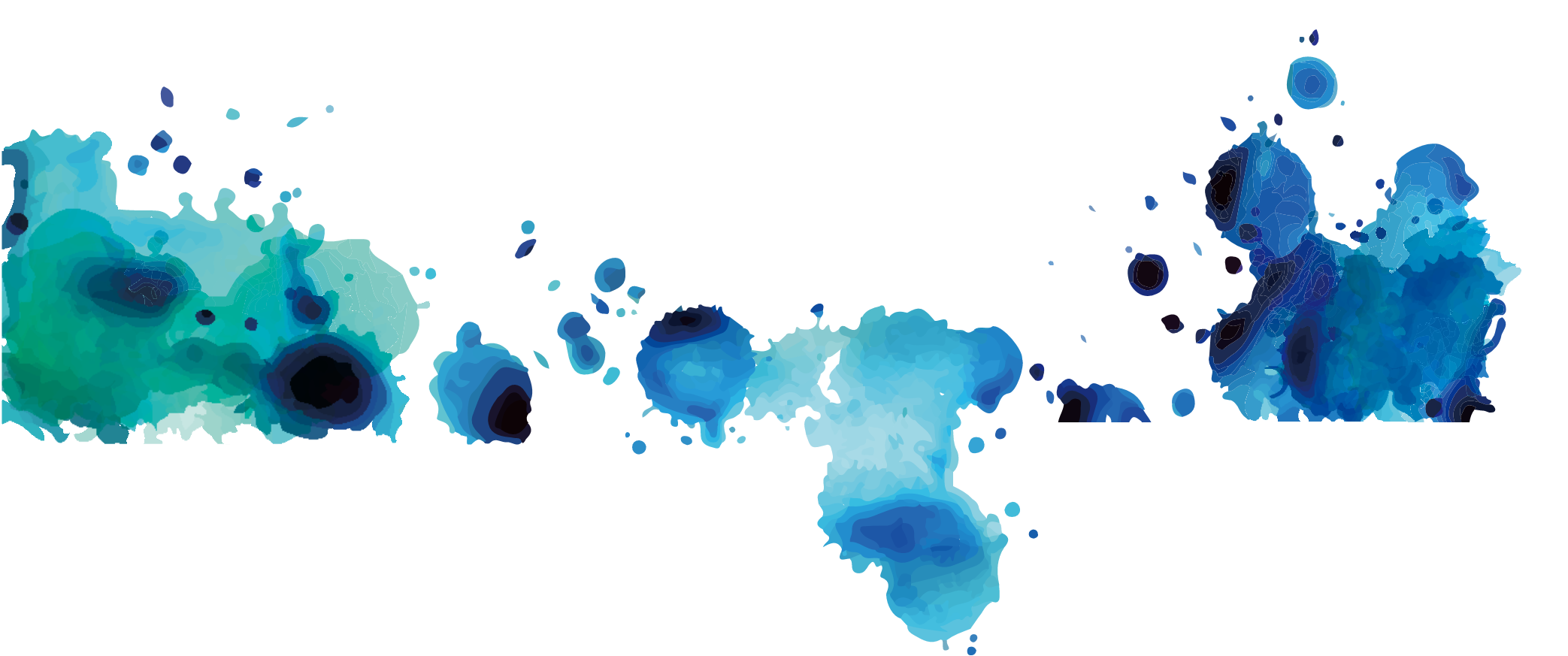 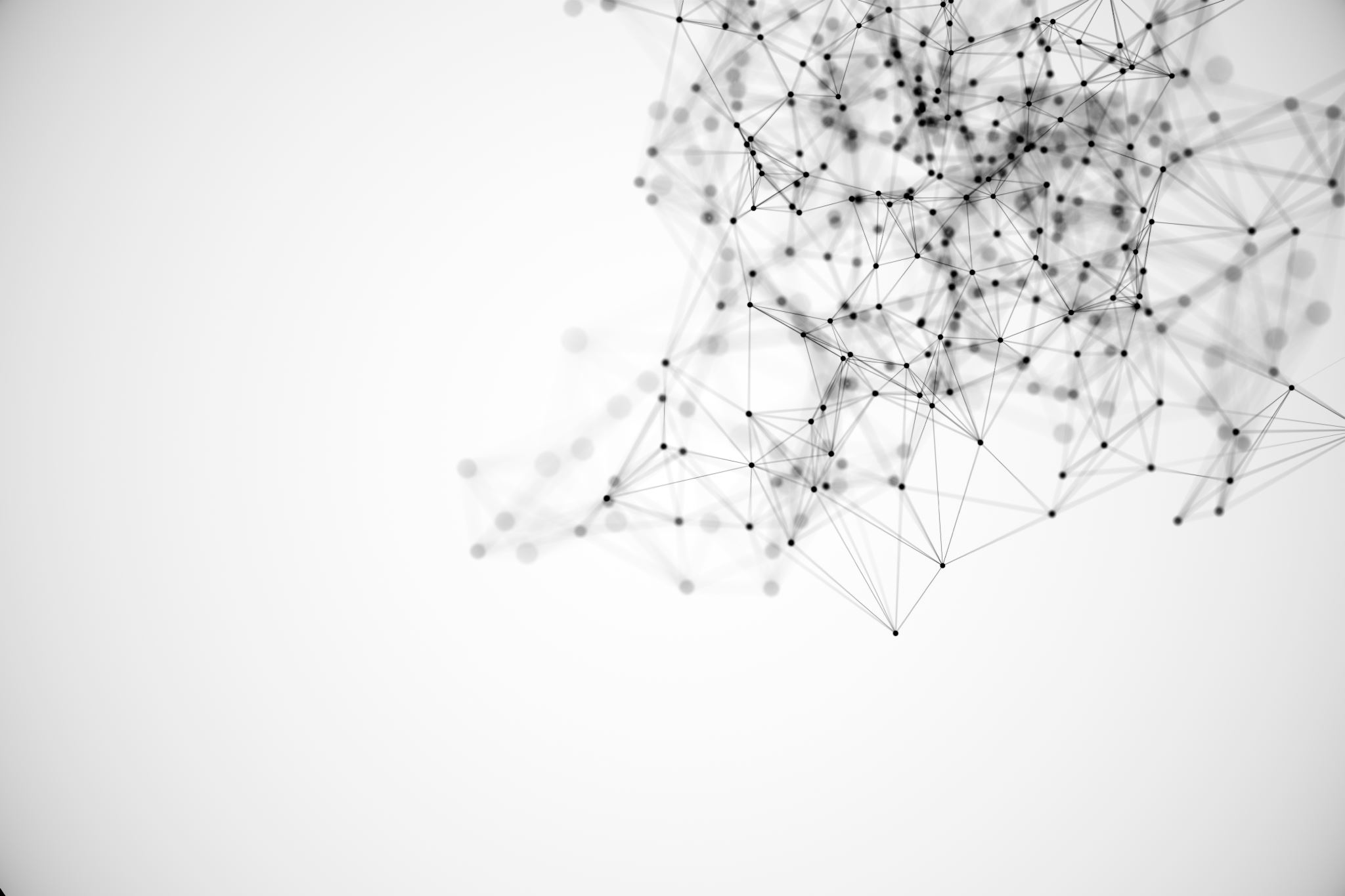 نهاية الدرس الثاني
[Speaker Notes: تصميم وإعداد : أ-حسام الثقفي]